Online Professional Learning
Spring 2022

Standardisation of assessment in 
WJEC AS/A Level Art and Design

Presenter: Georgia Naish
Principal Moderator GCE Art and Design
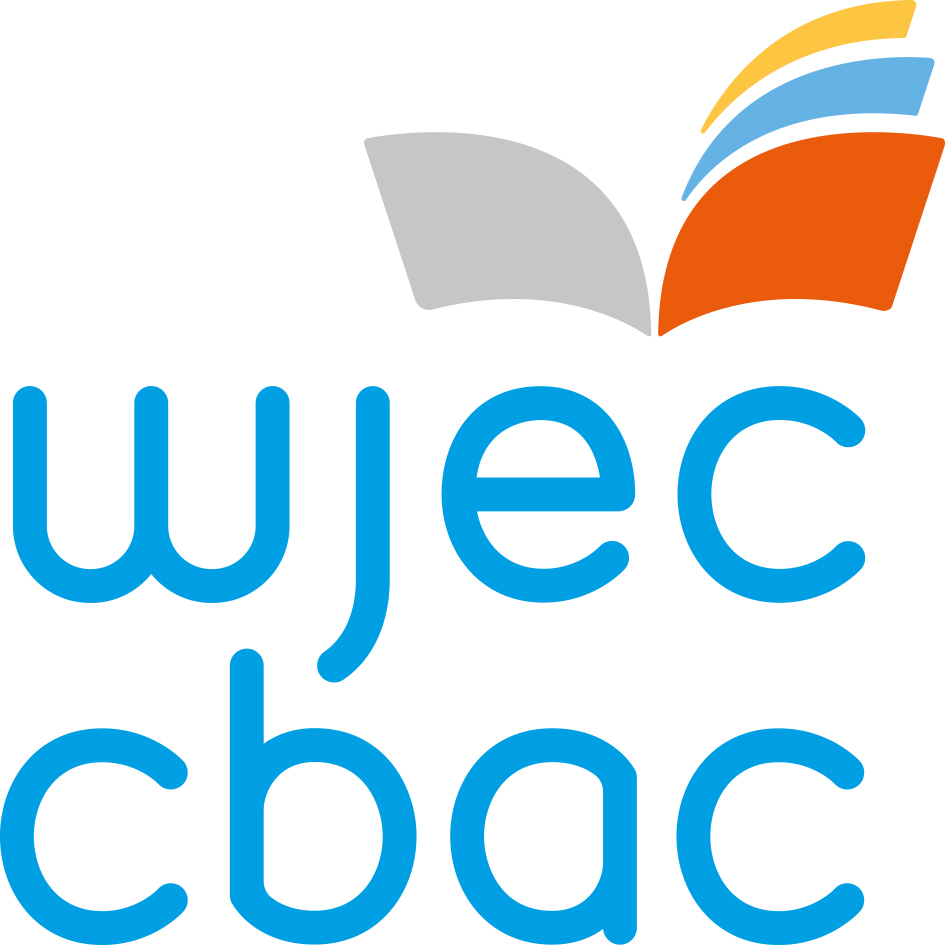 RECORDING

WJEC will be recording this event and a copy of the recording and this PowerPoint will be available on the WJEC GCE Art & Design webpages after this event.

Please type and submit any questions you may have in the Q&A area when this is made available.
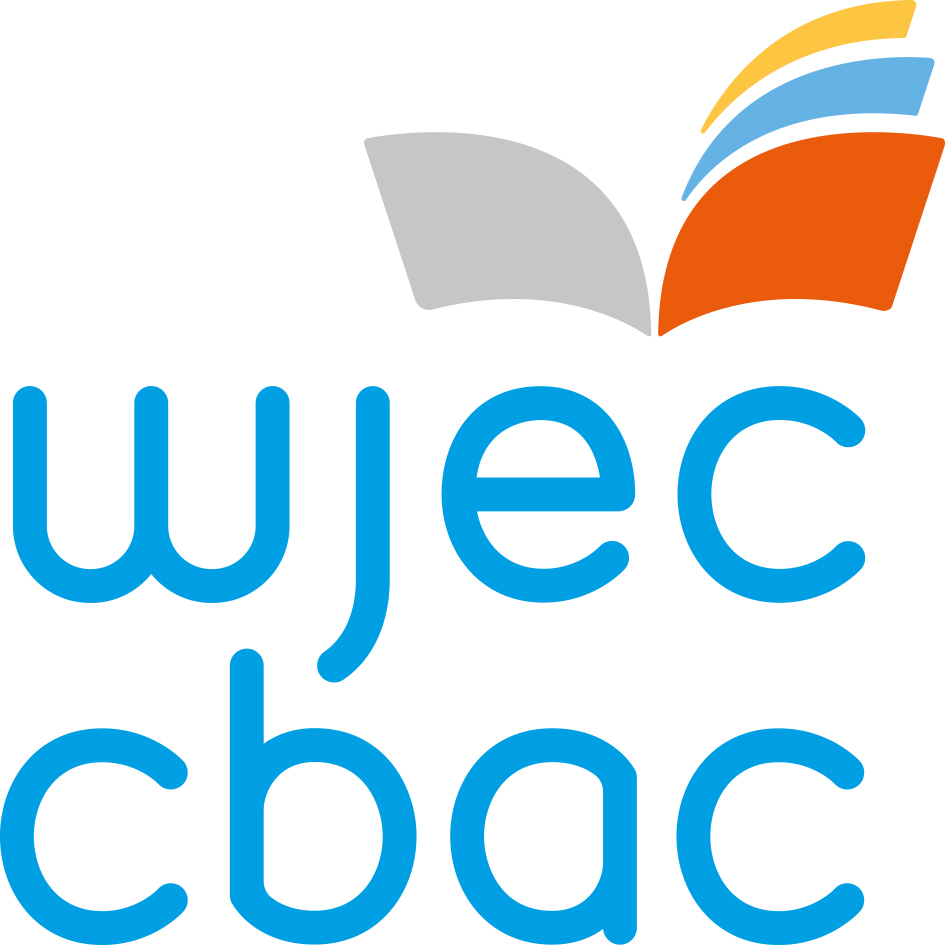 Standardisation is the process of creating, issuing and implementing standards. A standard is a document, established by consensus and approved by a recognised body. It provides rules, guidelines or characteristics for activities or their results so that they can be repeated. The aim is to achieve the greatest degree of order in a given context.
Standards should provide a reliable basis for people to share the same expectations about a product or service.
           
                    From the HM Gov. Office for Product Safety and Standards
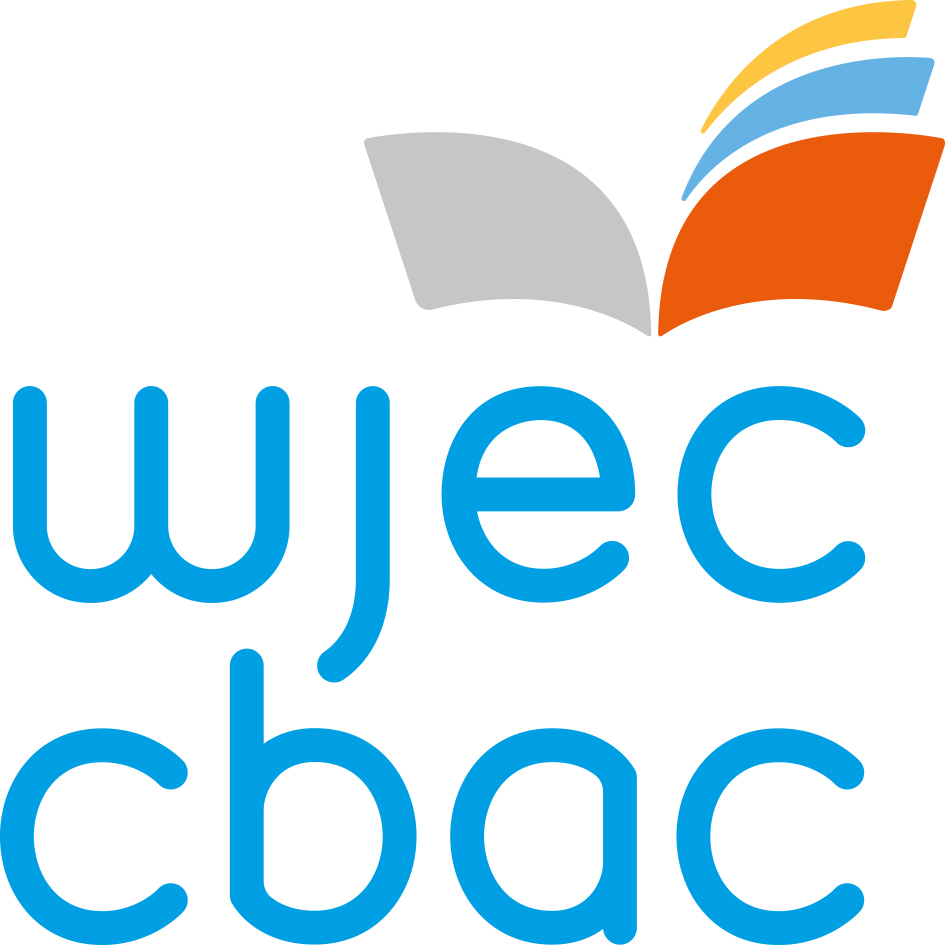 What are we assessing and when?
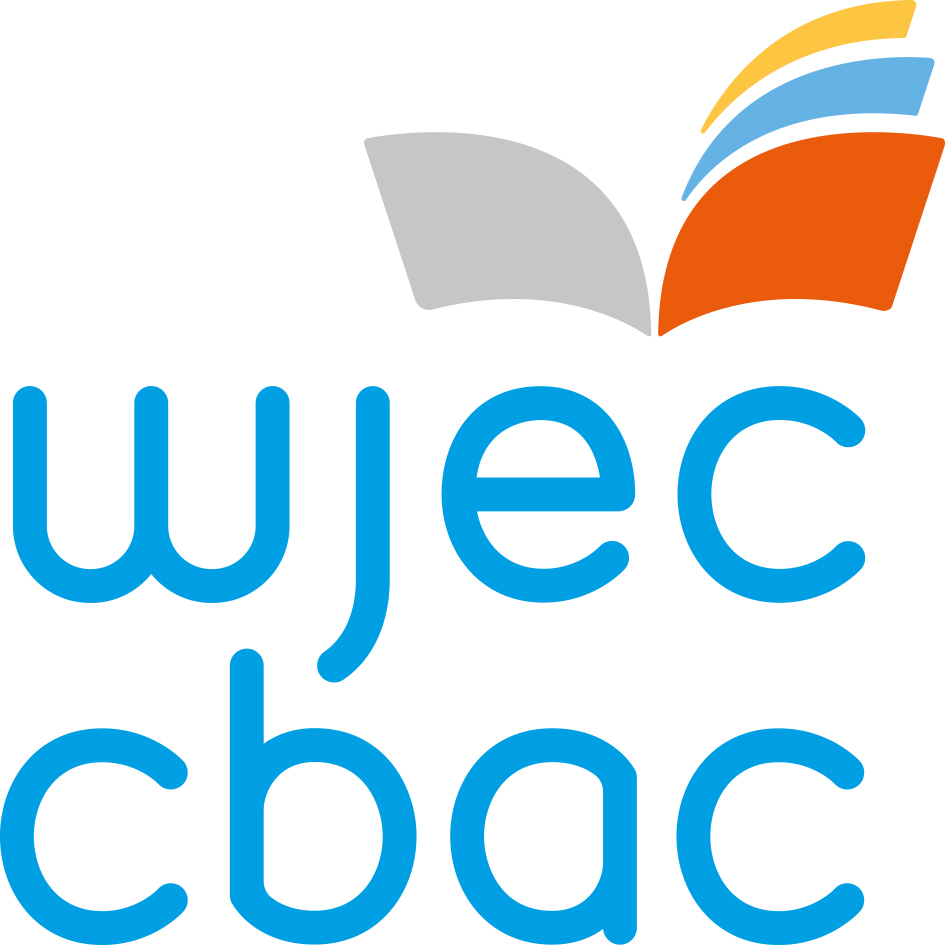 What are we assessing? Adaptations for Summer 2022
The adapted version of GCE Art and Design is available for entry in 2022 only. Candidates entering the qualification in 2023 should use the approved Specification. 

AS Unit 1: Personal Creative Enquiry (PCE) (For Year 12 assessment in summer 2022.) There are no changes to the content of this unit for assessment in summer 2022 as controls are limited, and the unit can be delivered over a long period (September 2021 - May 2022) via blended learning/work. 

A2 Unit 2: Personal Investigation (PI) For Summer 2022 assessment only, the weighting of Component 2 will increase to 100% of the full A Level qualification (120 Max Marks). There are no changes to the content of this unit for assessment in summer 2022 as controls are limited, and the unit can be delivered over a long period (September 2021 - May 2022) via blended learning/work. 

A2 Unit 3: Externally Set Assignment (ESA) This unit will not be subject to assessment in 2022.
When are we assessing?
   AS/A Level Key Dates 2022
21 February 2022 - Entry deadline 

11 April 2022 - Internal Assessment Mark Input System     
                         (IAMIS) available on the secure website 

18 March 2022 - Entry amendment deadline (4 week period without charge)

15 May 2022 - Mark input deadline (via secure website)  

16 May to 20 June 2022 - Moderation window (contingencies running until the end of June). There will be contingency arrangements in place for cases of whole school closure. For more information contact the subject team.

18 September 2022 - Review of Moderation deadline (candidate work must be retained by the centre until this date)
Programme for this presentation
To be covered in this online session:
 Introduction                                                                                            
Understanding and applying assessment criteria

Supportive resources

Assessment in action – Case studies

Additional material in this Powerpoint that you can choose to deal with in your own time:
Developing Centre-based approaches
Recording assessment decisions
Do’s & don'ts of assessment                                      
Submitting centre marks using IAMIS
External moderation process
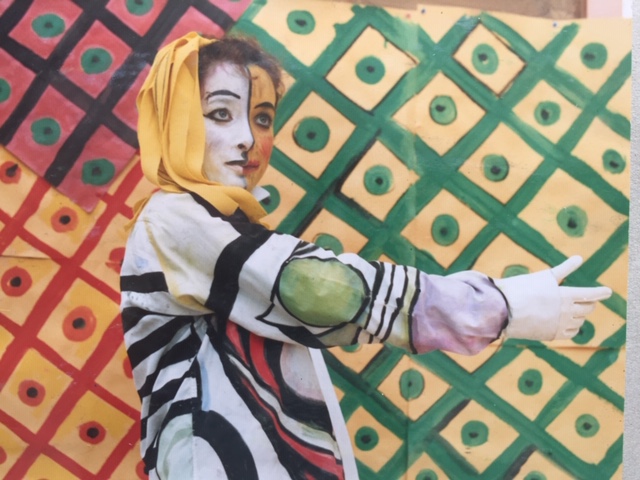 Introduction
‘Standards should provide a reliable basis for people to share the same expectations about a product or service.’
										        		HM Government
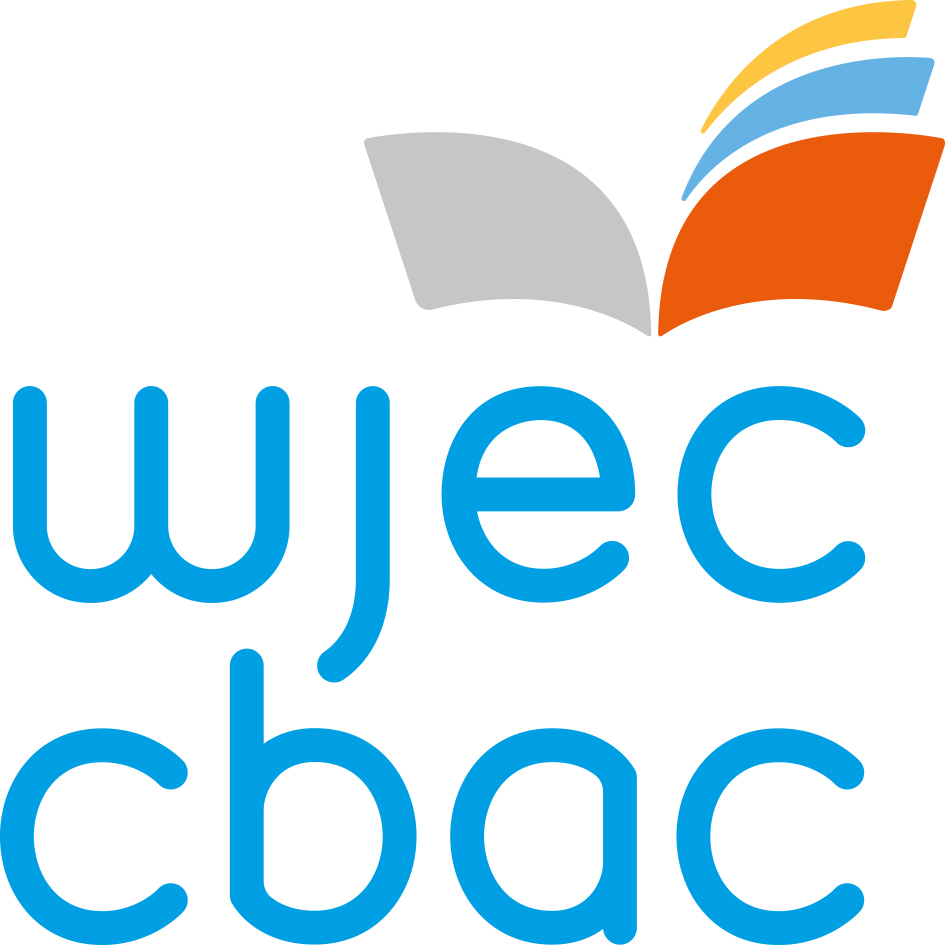 Understanding and applying 
assessment criteria
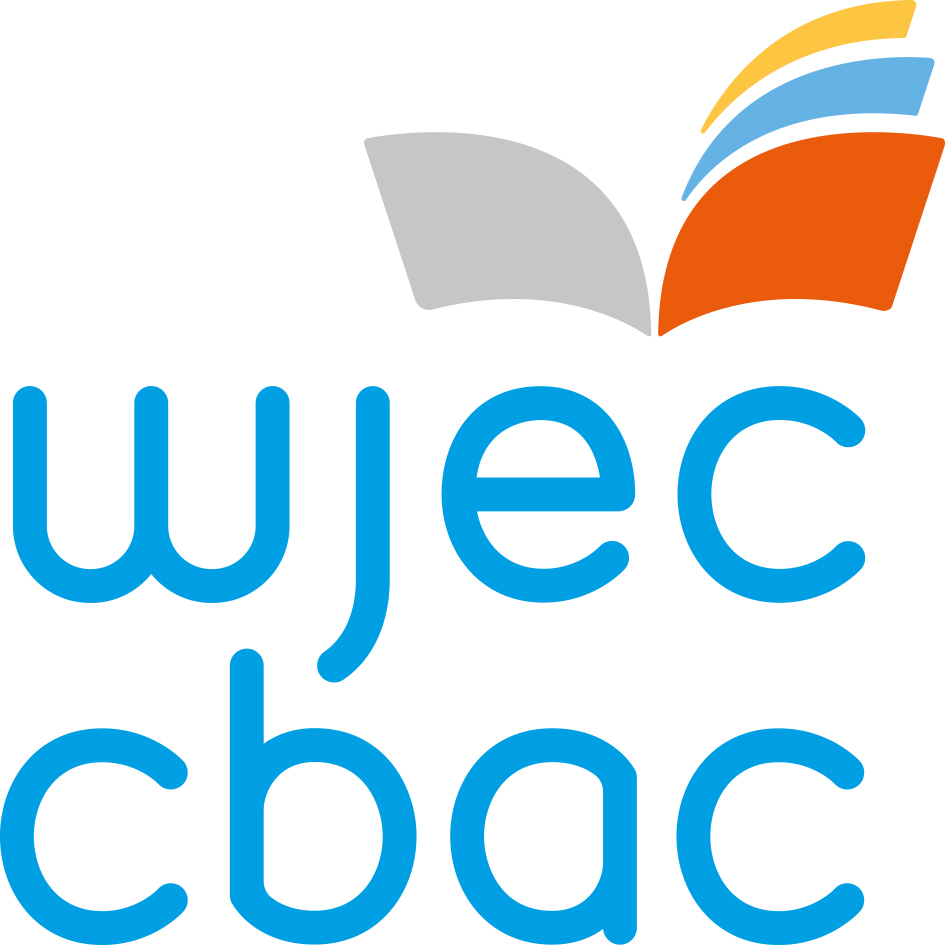 Understanding and 
      applying criteria
Refresh our understanding of the criteria for assessment and how these are to be consistently applied by all those involved the assessment process.

To achieve a close match between Centre assessment and nationally-determined standards, it is essential that there is correlation between assessors in their understanding and application of criteria.

To refresh this understanding and application, there is need to revisit supporting documentation and other relevant resources. New guidance materials have been produced which can also be referenced. 
All documents and resources are essentially based on the four AOs. 

These were formulated at the start of Specification development to ensure broad, balanced and relevant courses of study for art and design students.
Assessment objectives form the 
    basis for related documents
Indicative Content 
for each title (AS and AL)
AO Checklists
ASSESSMENT OBJECTIVES
Mark Schemes​ for A Level Units 2 and 3
Mark Scheme for AS Unit 1
Although each of these documents look different, they are all firmly based on the four assessment objectives.
Supportive resources
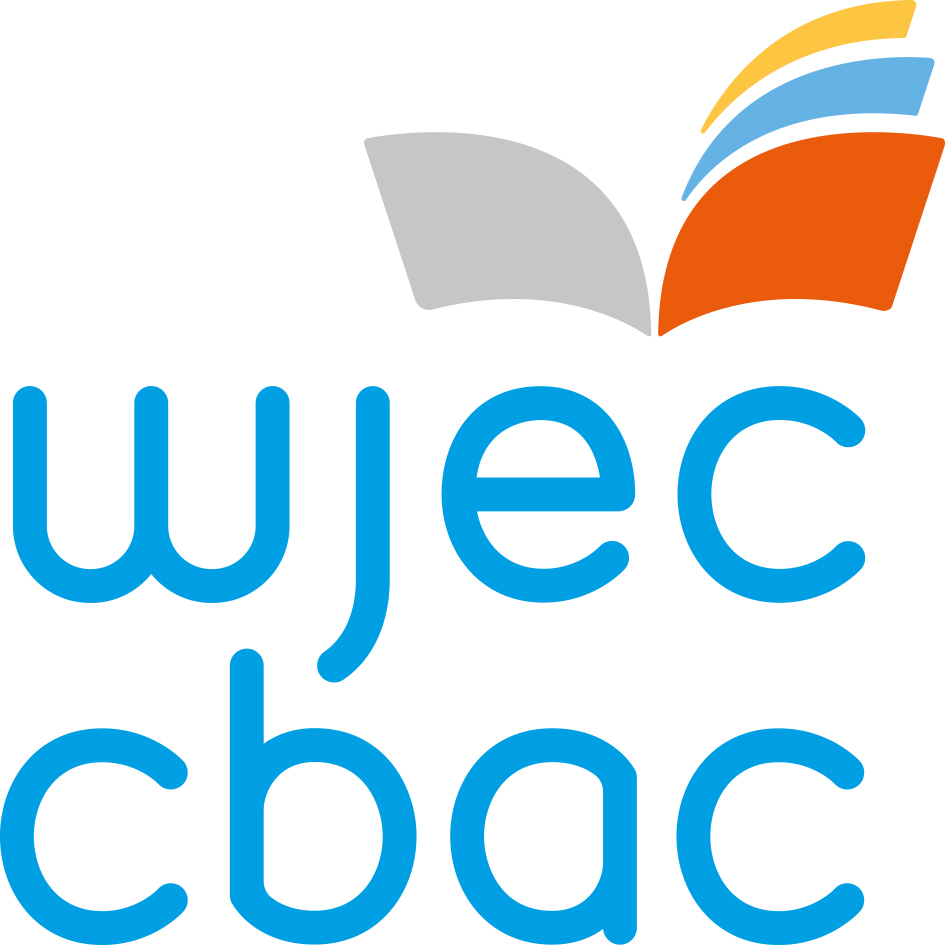 Resources to support understanding 
and application of the AOs
Based on the four assessment objectives and experience of delivering and assessing the Specification, a broad range of resources have been produced by WJEC. These are designed to clarify, both for teachers and students, the Assessment Objectives and how they might be applied in teaching, learning and assessment.
These are:
                  - Indicative Content for each title (AS and AL versions)
                  - Teachers' Guide
                  - AO Checklist for Teachers
                  - AO Checklist for Learners
                  - Assessment Videos covering a range of titles (AS and AL)
                  - Marked exemplars with written commentaries.
Additionally, the following resources for students have recently been made available. These are: 
			- Art and Design Knowledge Organisers (examples in next slides)
                             (A4 size resource sheets with concise explanations of each AO)
			- NEA Walk-through Guidance PowerPoints (examples in next slides)
                             (PowerPoints with extended explanations, definitions and illustrative examples of each AO)

These resources provide an extensive range of references through which you can develop a thorough understanding of the assessment objectives and how they might be applied in assessing students’ work.
Resources to support understanding 
and application of the AOs
A series of eight A4 size Resource Sheets, published on the WJEC website, that provide guidance for AS/AL Art and Design Students. 
They are presented in a concise and accessible format, are appropriate for all Titles, and cover the following:

AO1- Contextual understanding
AO2- Creative making
AO3- Reflective recording
AO4- Personal presentation
Producing written responses
Drawing
Learner Statements
Raising Achievement
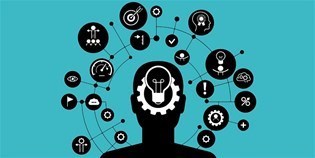 A level Art and Design -
Knowledge Organisers
Sample title slide from NEA Walk-through PowerPoints
 NEA Walk-Through
 WJEC GCE Art and Design

 Providing evidence of AO1      
 Contextual Understanding 
 in your AS and A Level Units

 The first of four guidance PowerPoints
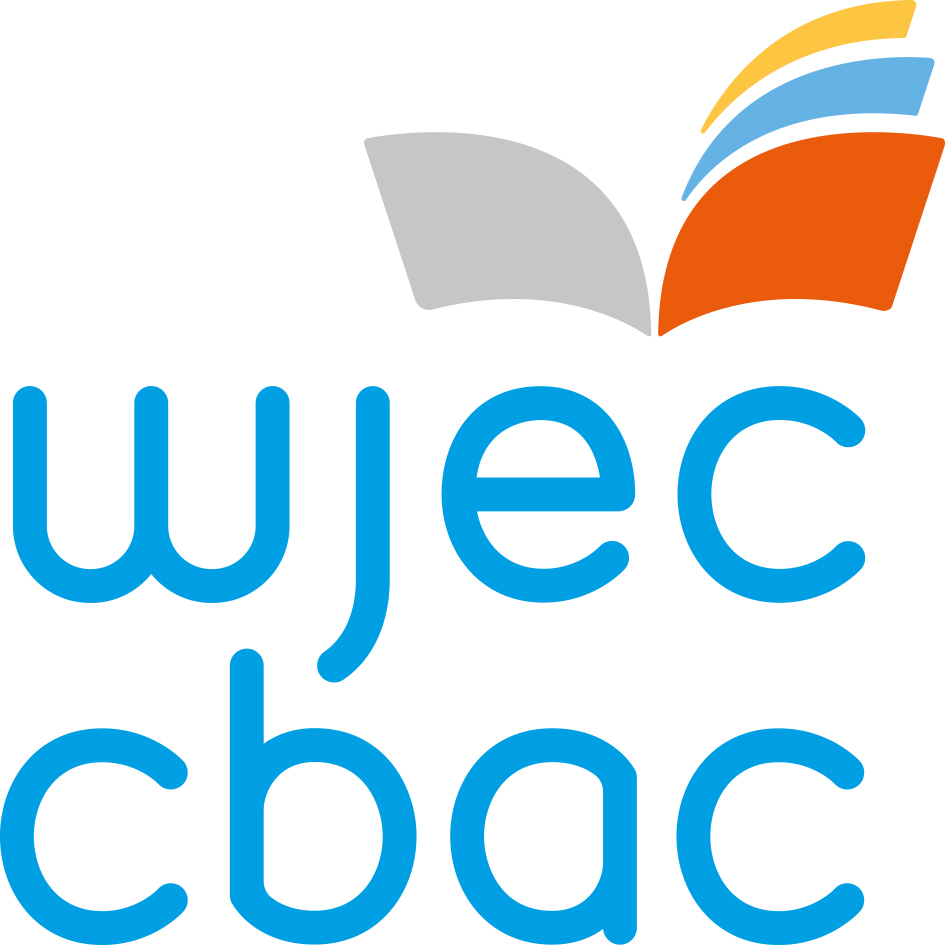 AO1 Contextual understanding -
What's the meaning of this title?
Sample slide from NEA Walk-through PowerPoints


Fully addressing the Assessment Objectives is central to achieving success in your work, so it's important that you clearly understand each part of them. Let's begin by getting an overview of the title given to AO1, namely Contextual understanding.

Contextual can be defined as the interrelated conditions in which a work of art, craft or design is produced. 

Taking your own work as an example, consider the conditions in which it is being produced. These might include your age, where you are producing your work, your interests, the social and cultural links that have an influence on you. Also the art and design work of others that you are attracted to and provide ideas for your own work. 

Understanding can simply mean 'the application of knowledge' or 'an intellectual grasp or comprehension'.  For our purposes, the best definition might be 'to see the significance or meaning of something'.
AO1 Contextual understanding
Compare and contrast to promote 
              critical analysis
Sample slide from NEA Walk-through PowerPoints
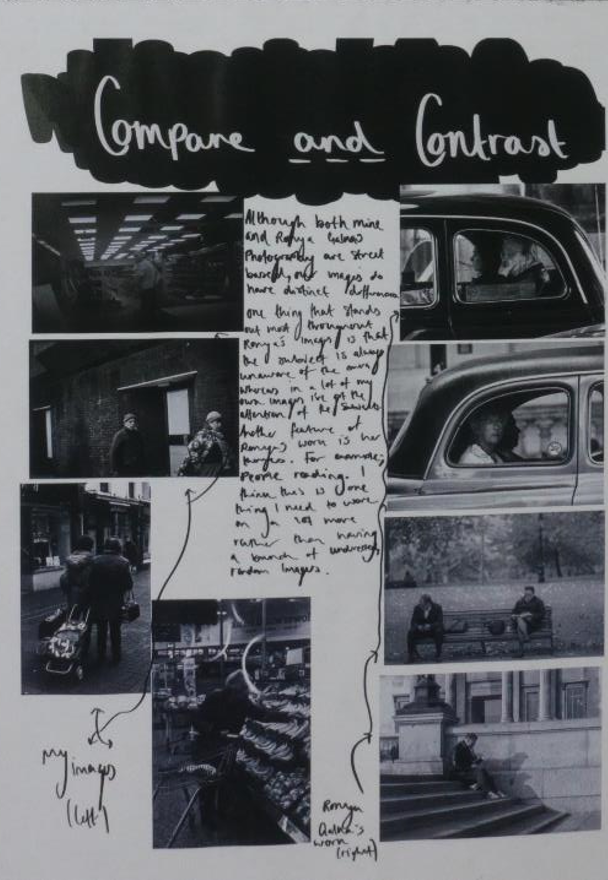 Click to add text
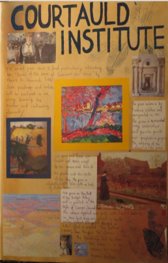 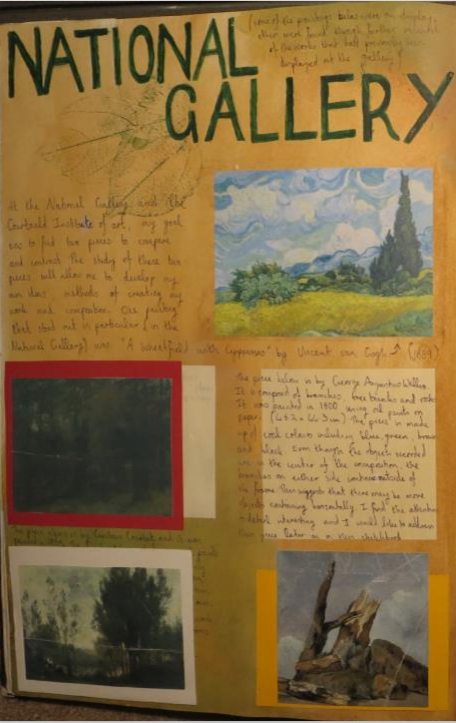 Assessment in action -
Case Studies

1. Personal Investigation: Fine Art
2. Personal Creative Enquiry: Graphic Communication
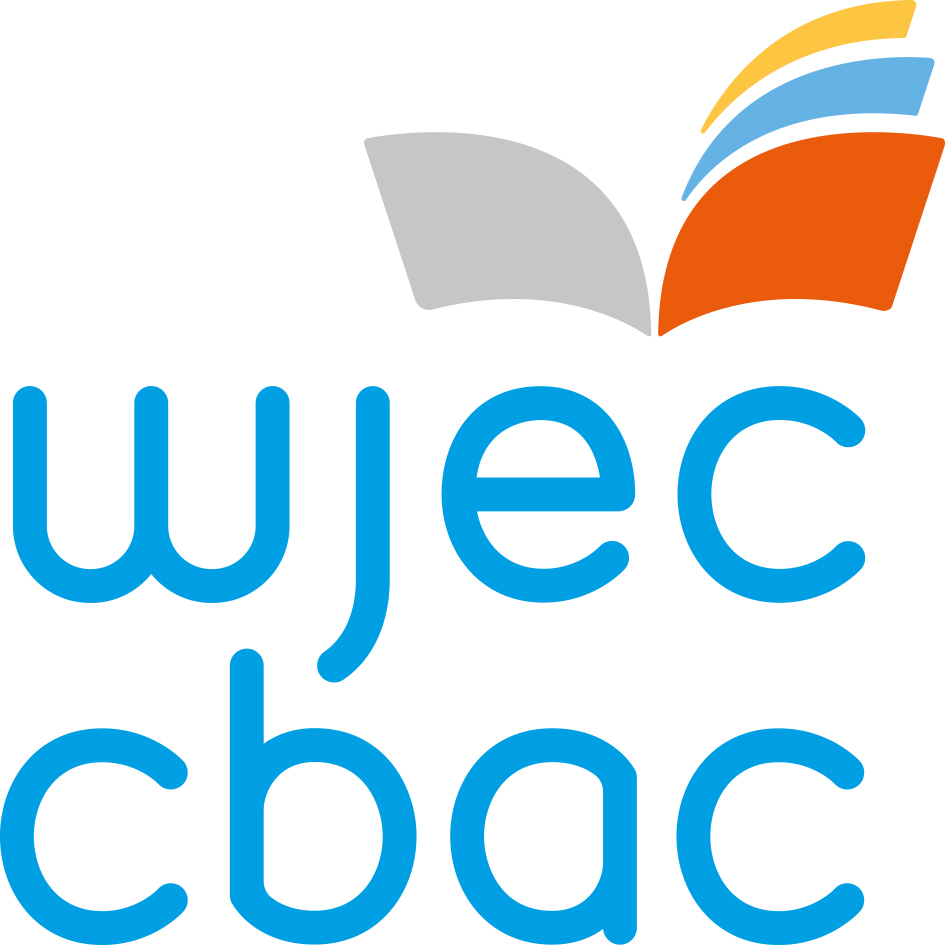 Assessment in action -
Case Studies

1. Personal Investigation: Fine Art
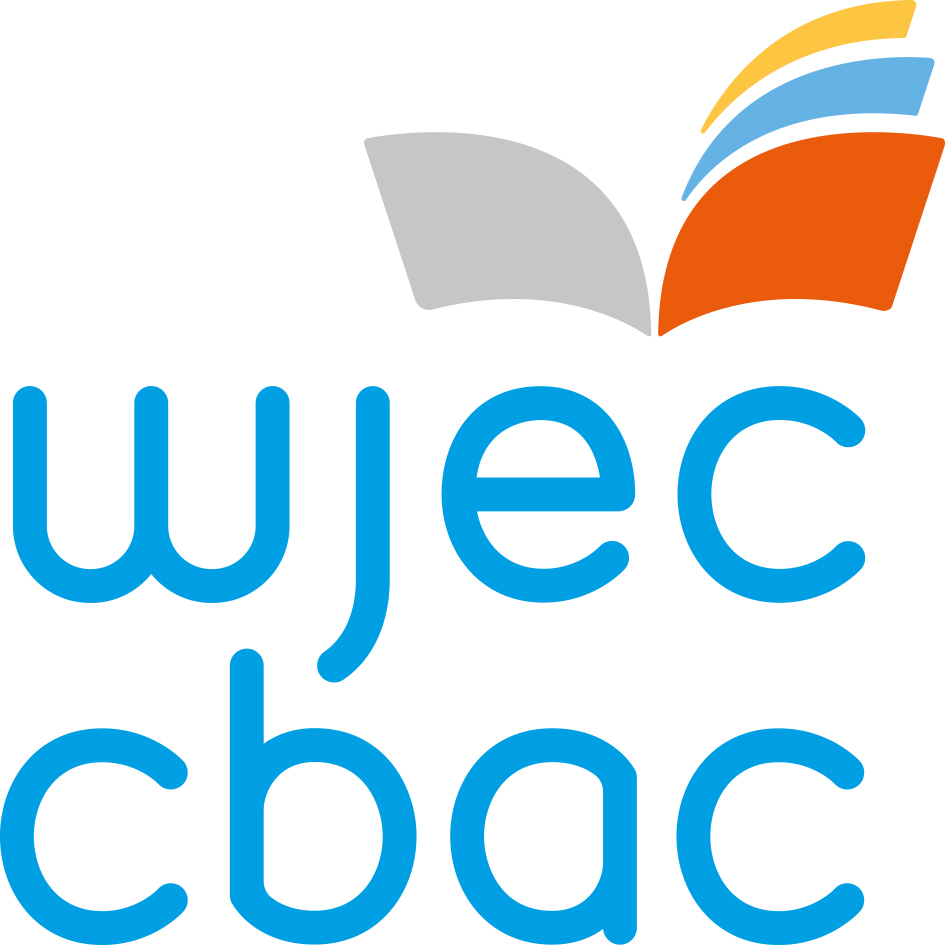 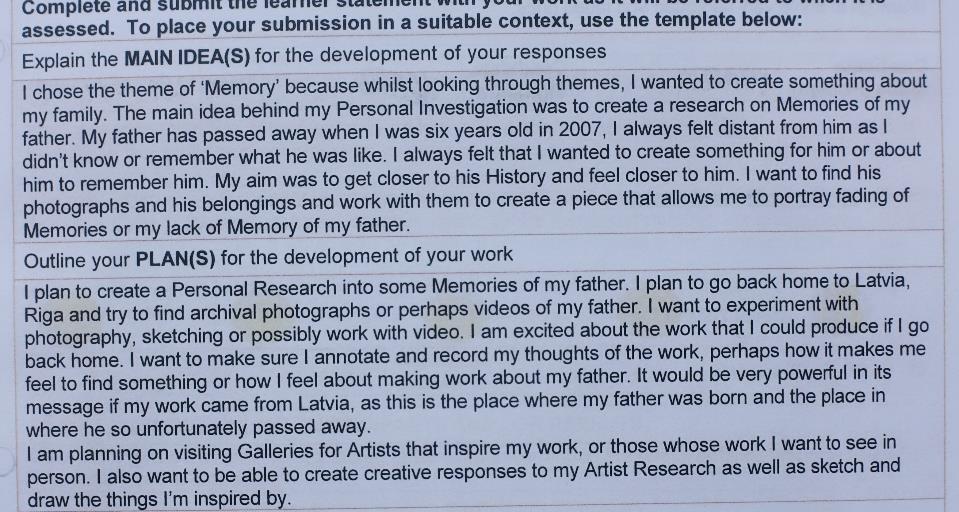 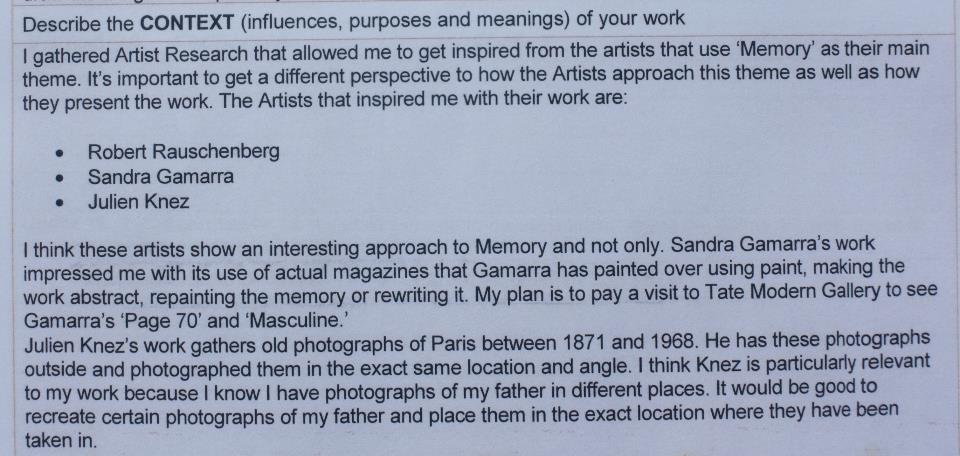 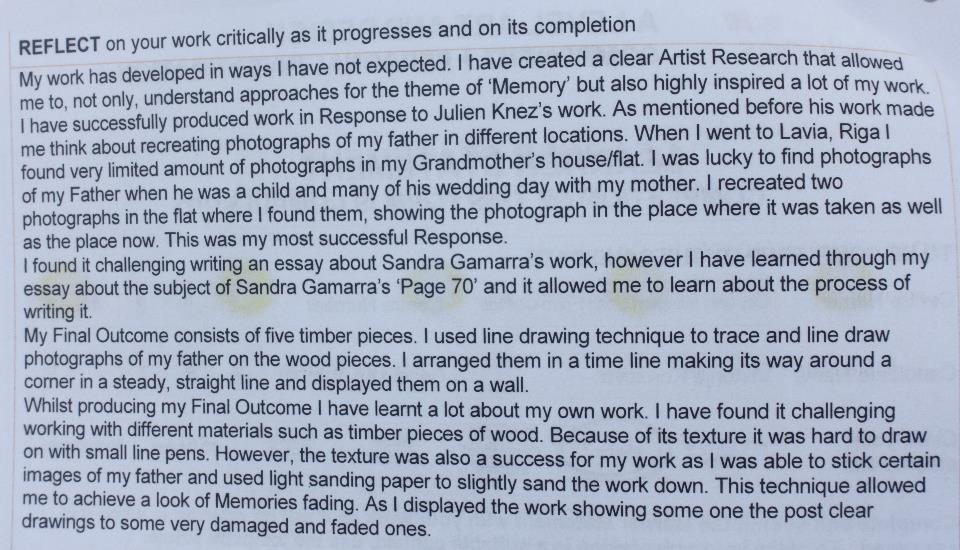 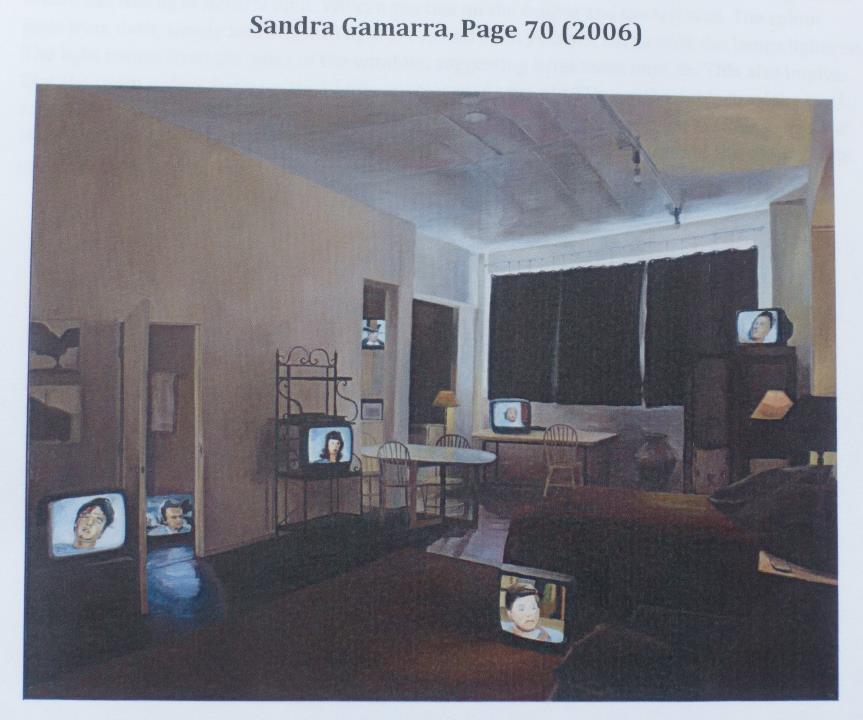 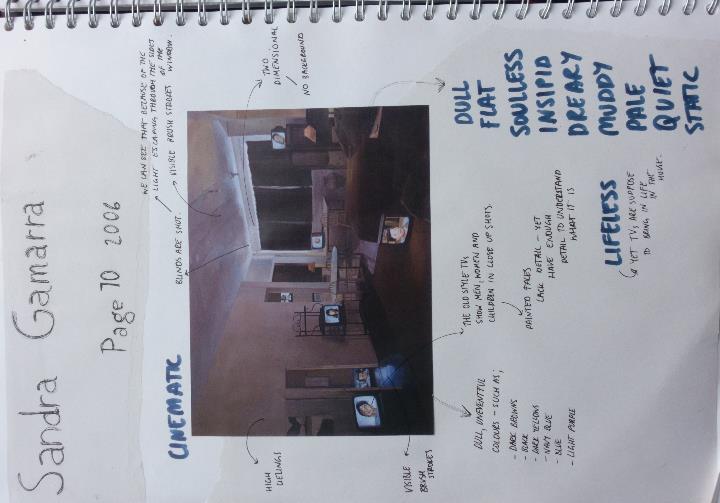 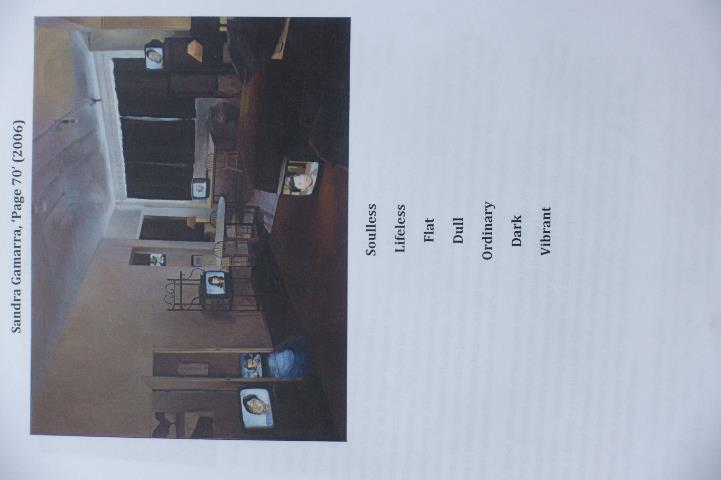 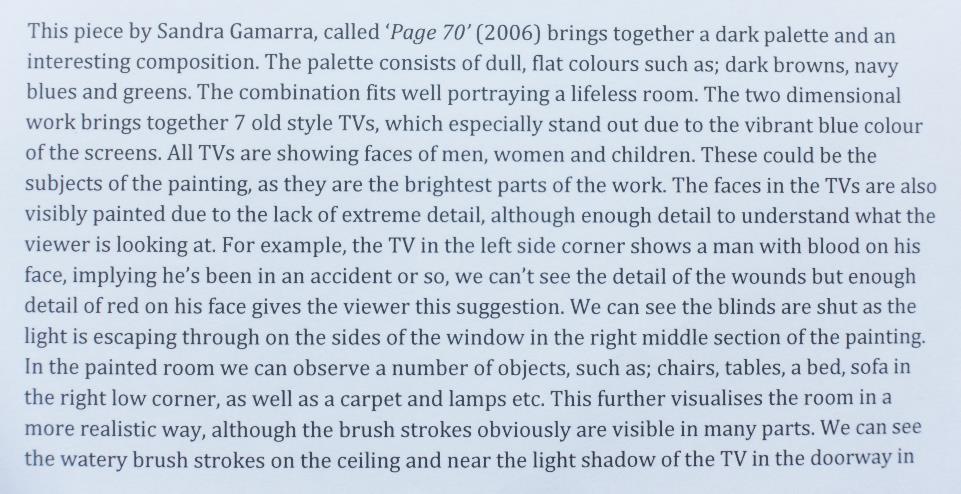 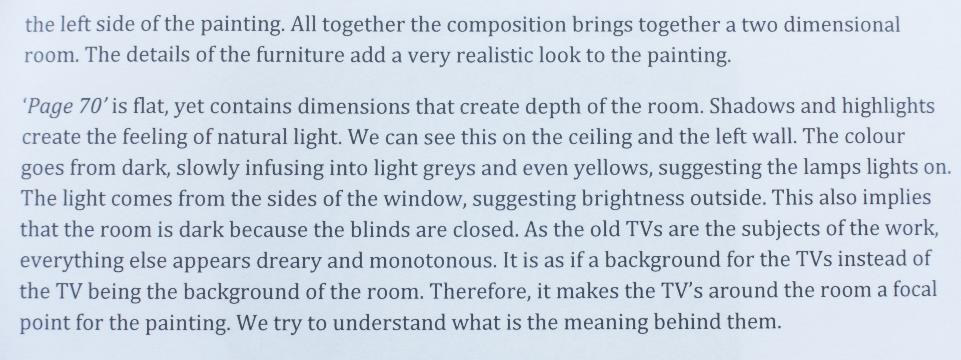 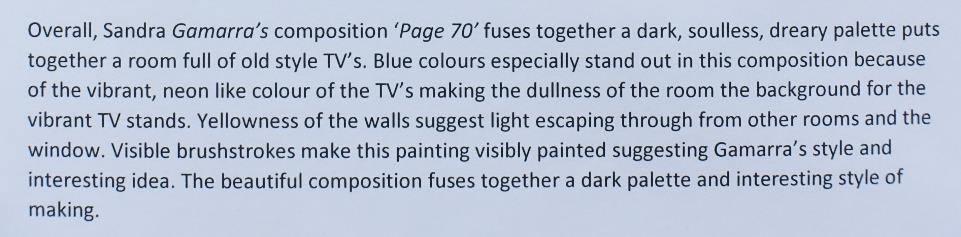 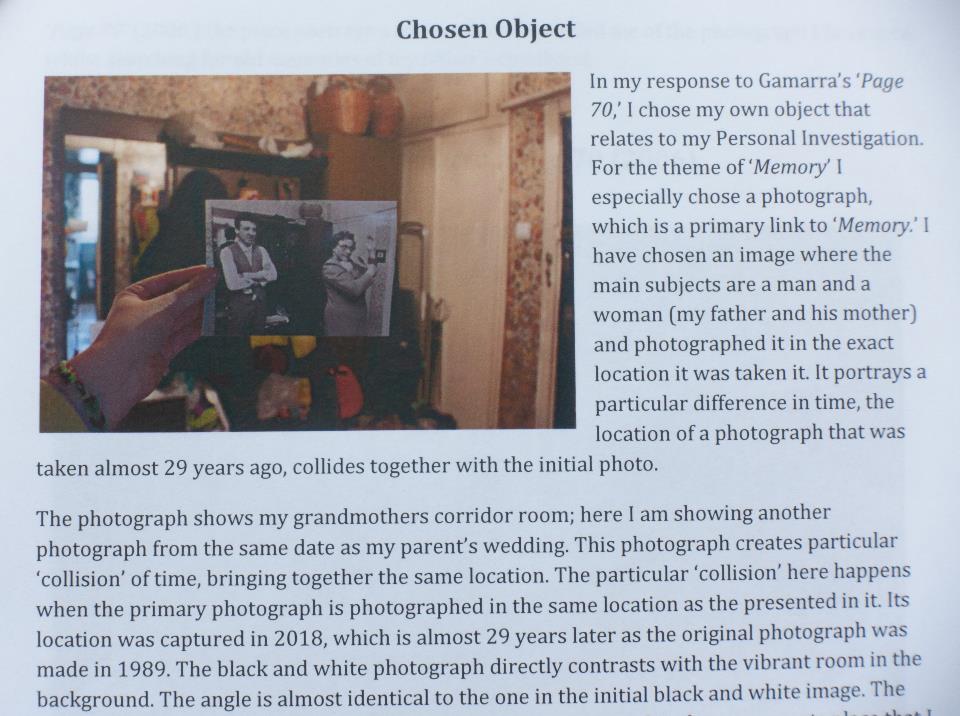 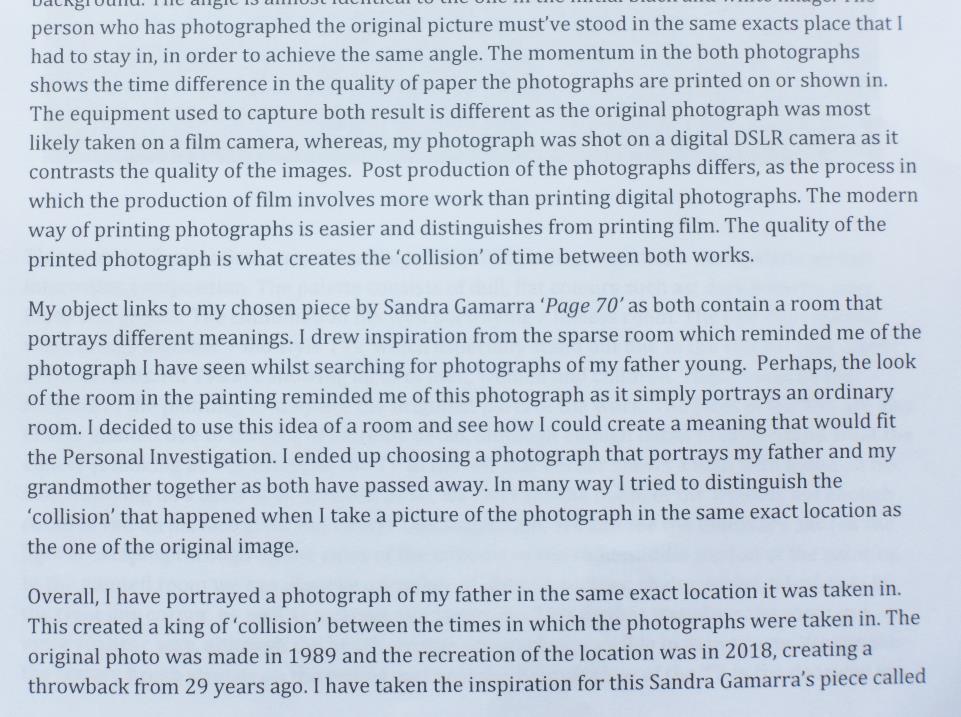 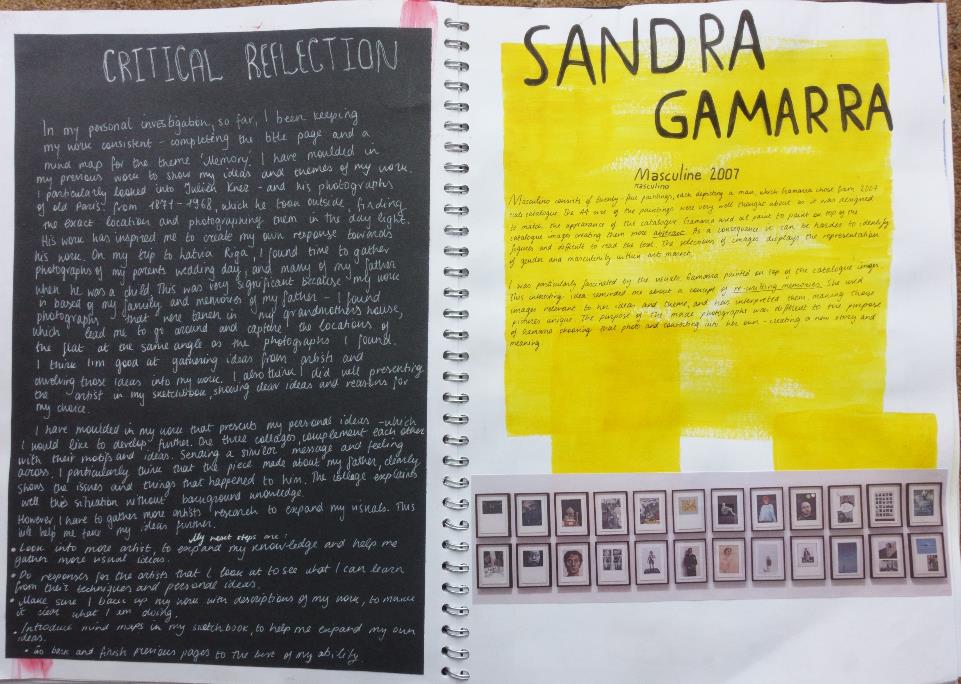 AO1​
The candidate uses sources gathered from a family archive of photographs, exploring the concepts of memory, identity and place in an attempt to reclaim the perceived gaps in her own memories of her father in her early childhood. She explores the work of Juliet Knez to good effect, using found photographs, recontextualising them by placing them back in to the physical environments they were originally taken in. She also examines the work of Garnacca, exploring the concept of altering and repurposing photographs. However, this second idea is not pursued as fully.
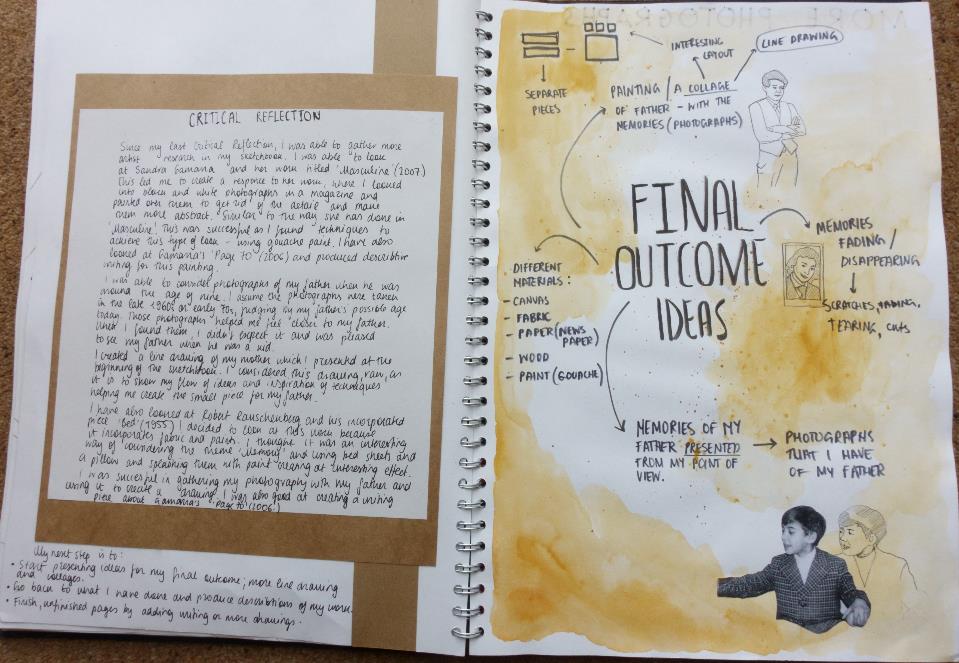 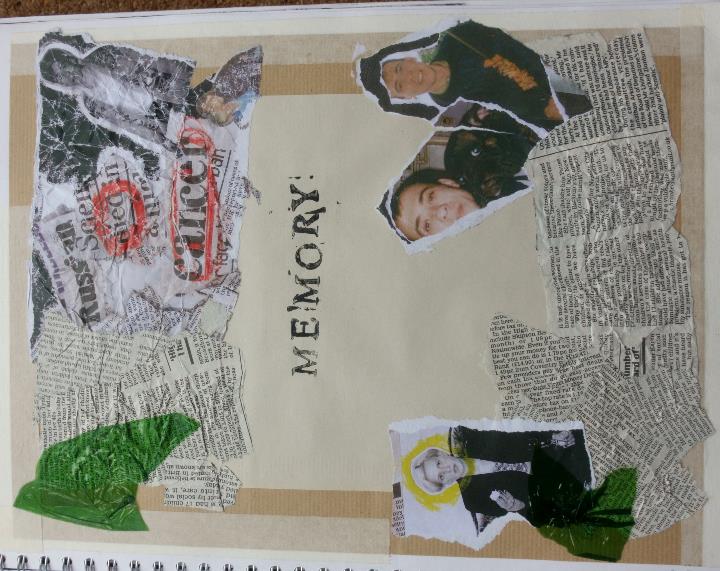 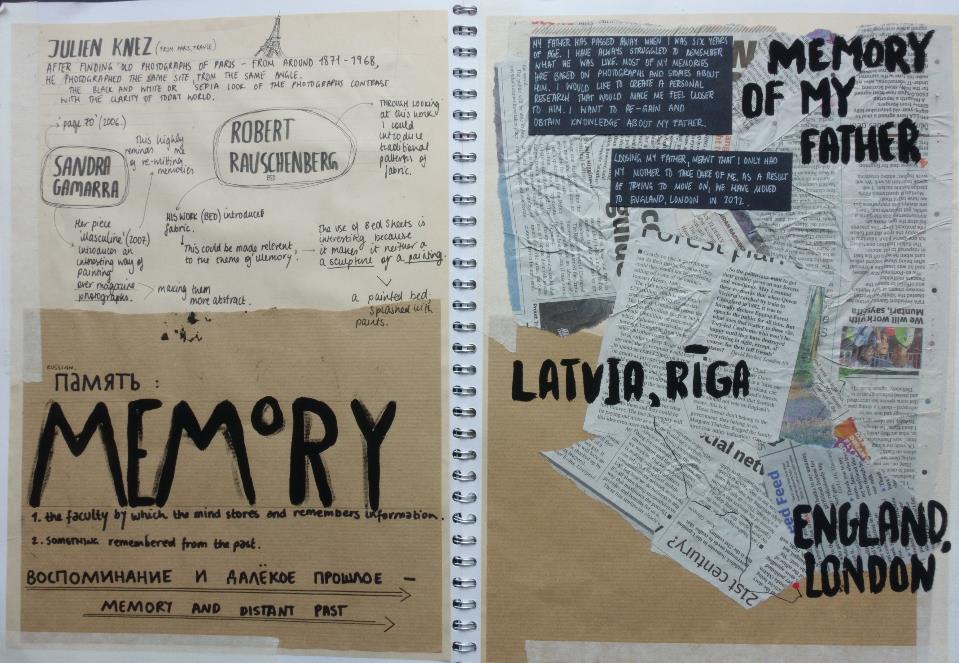 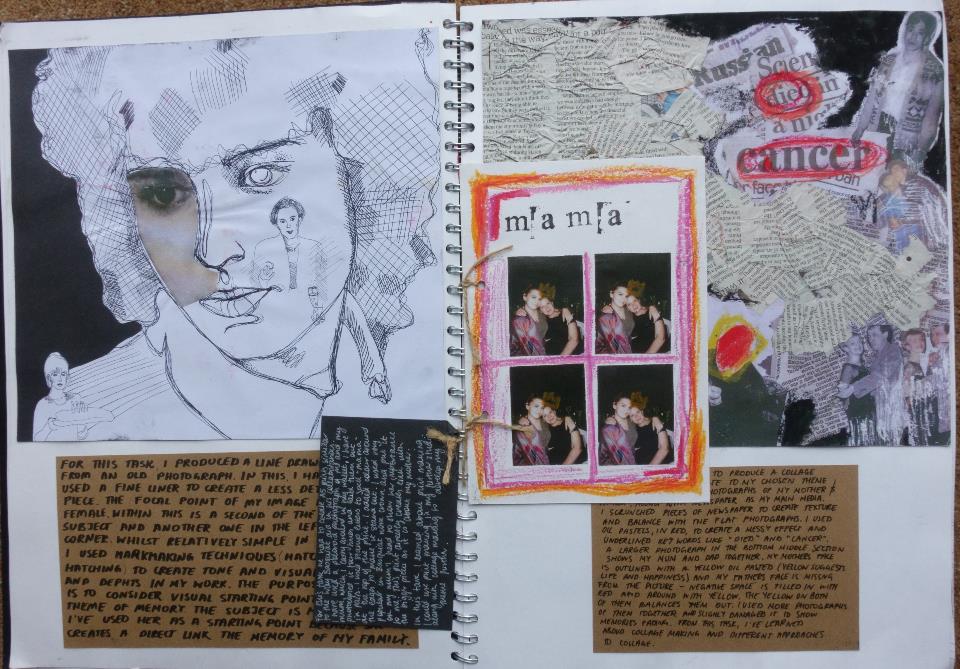 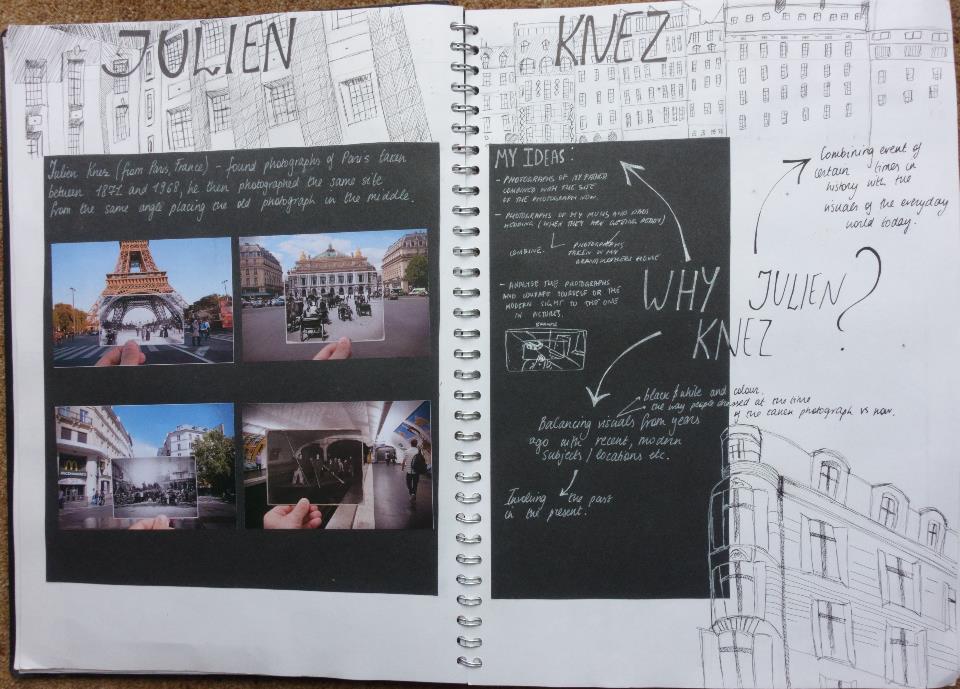 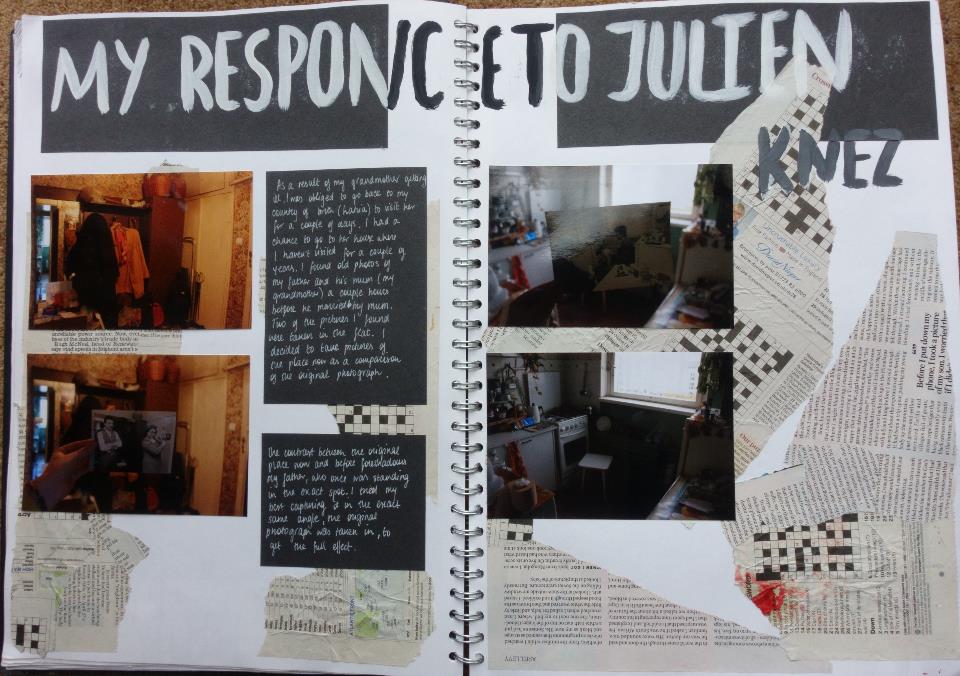 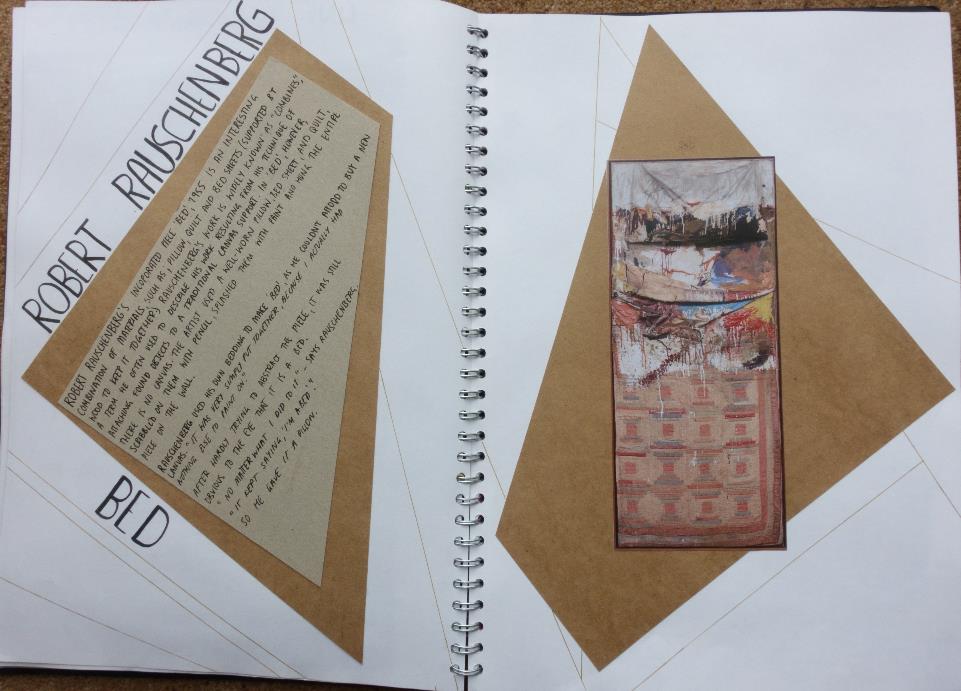 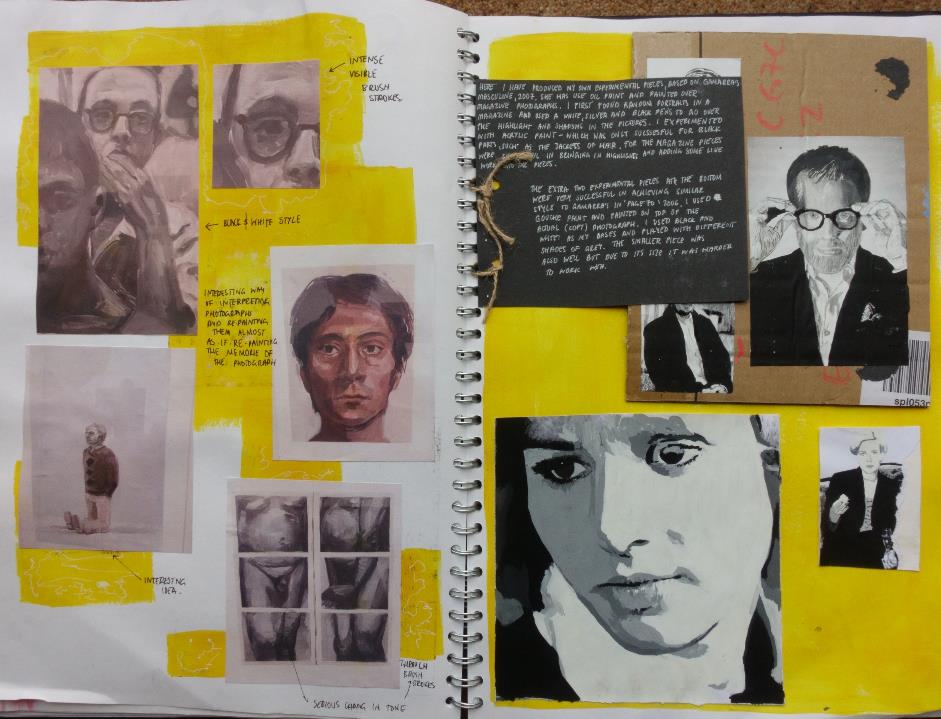 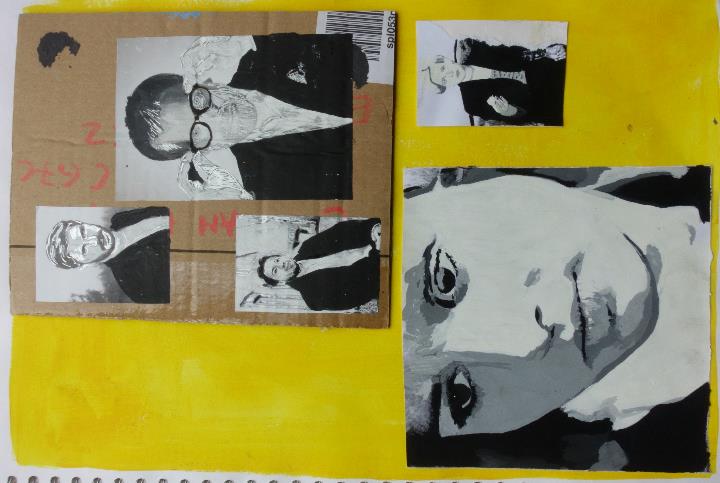 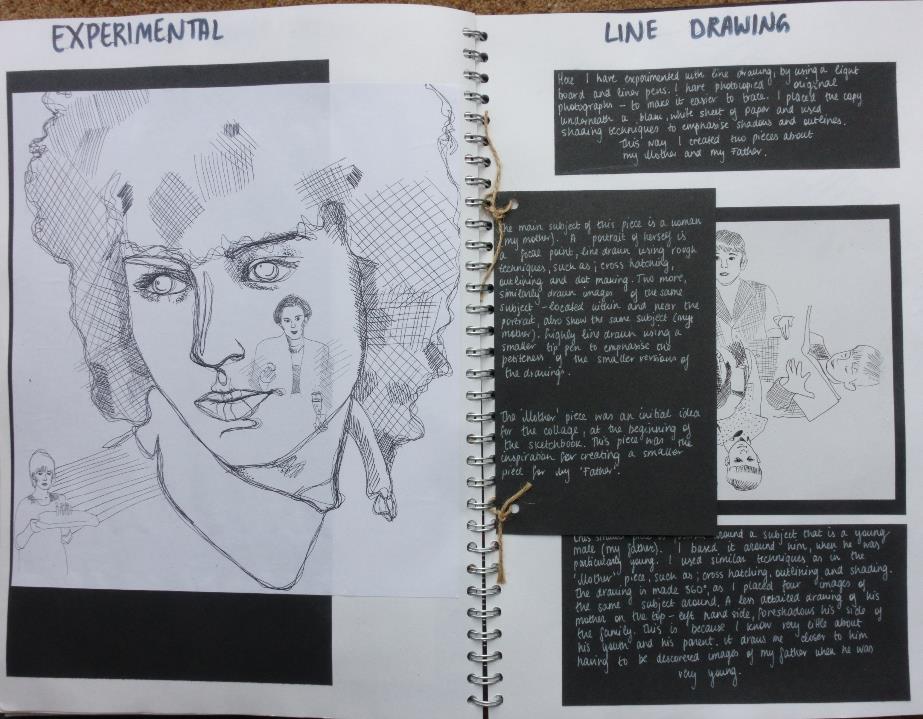 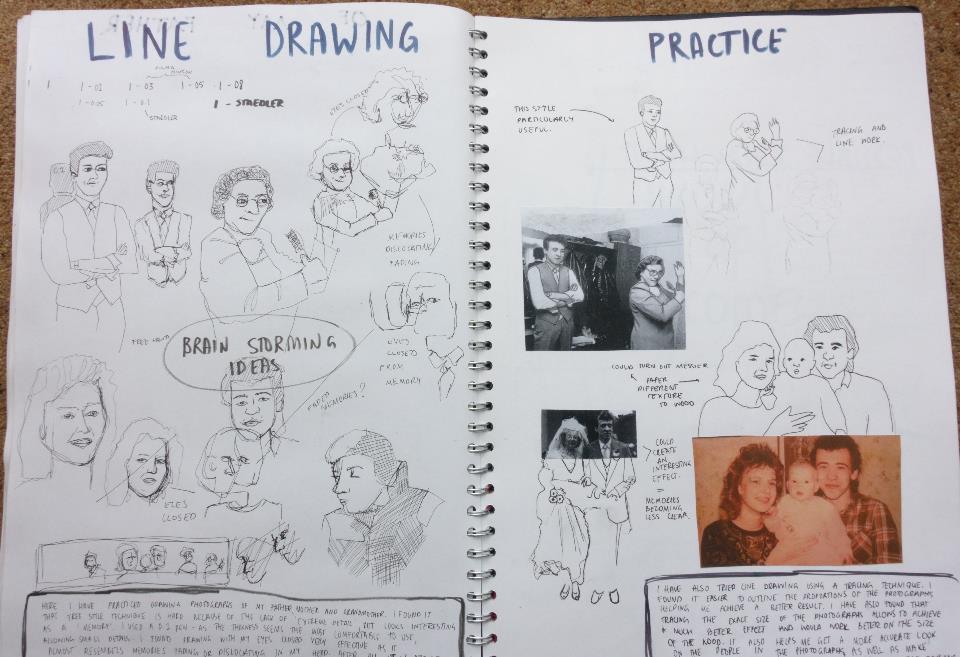 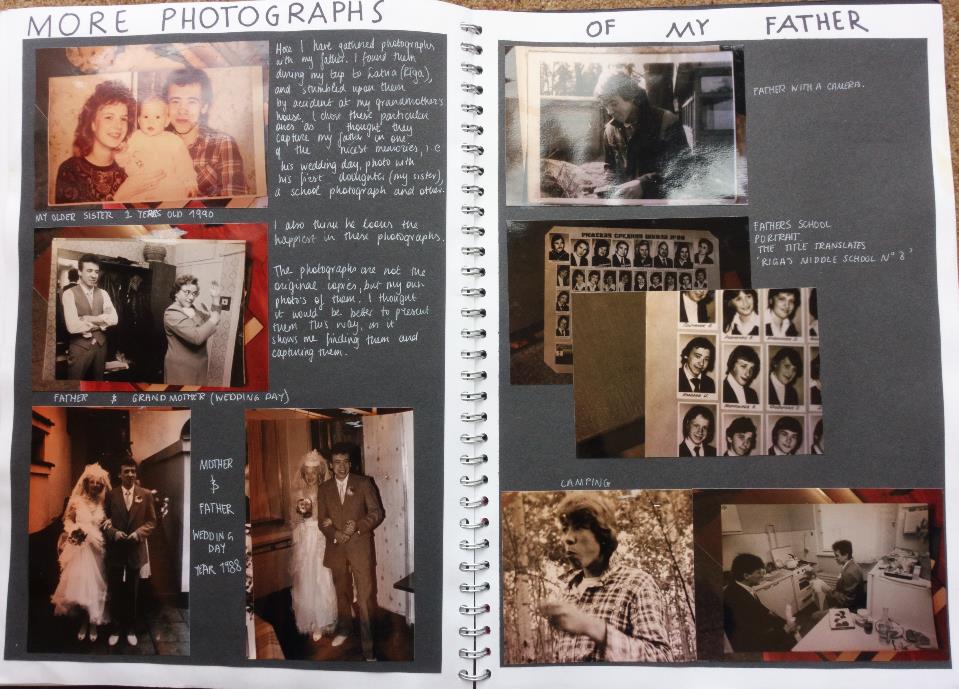 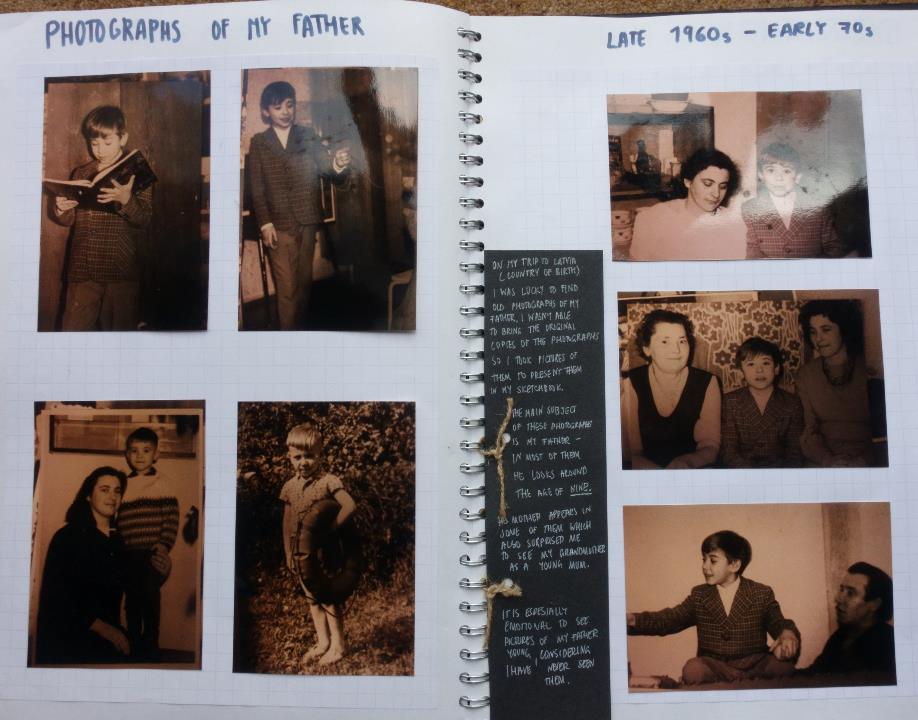 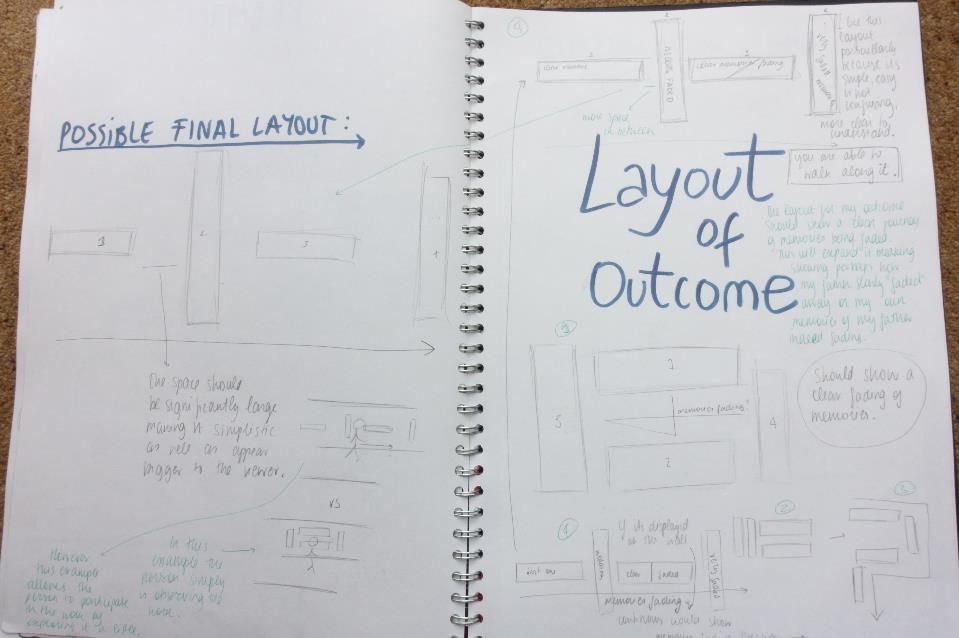 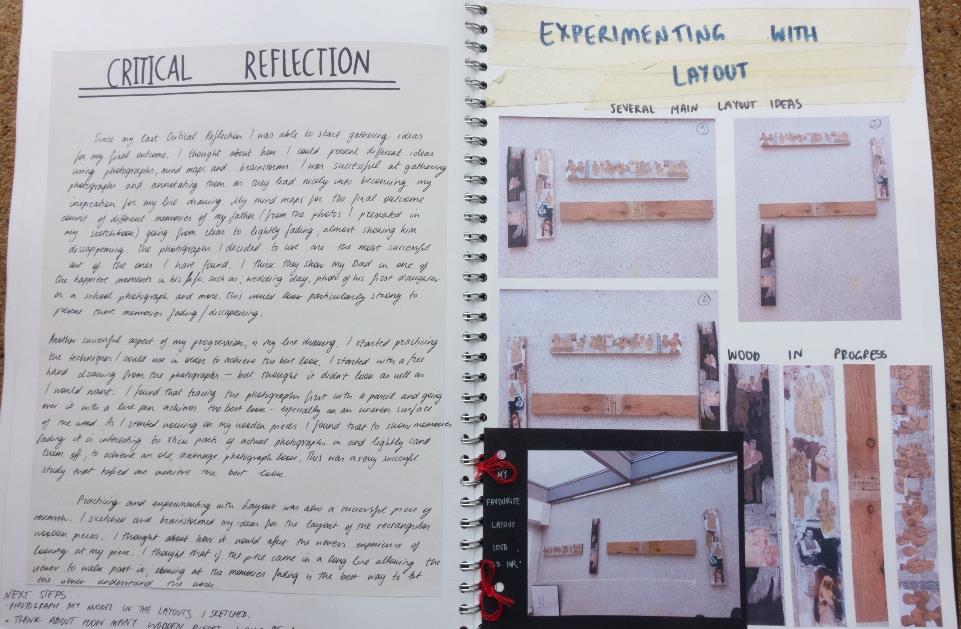 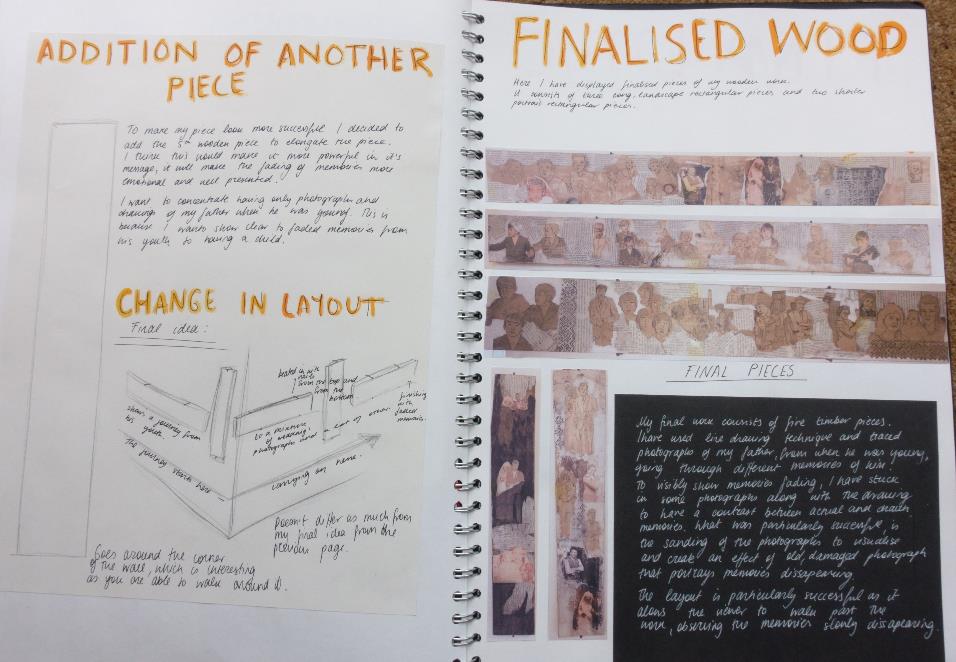 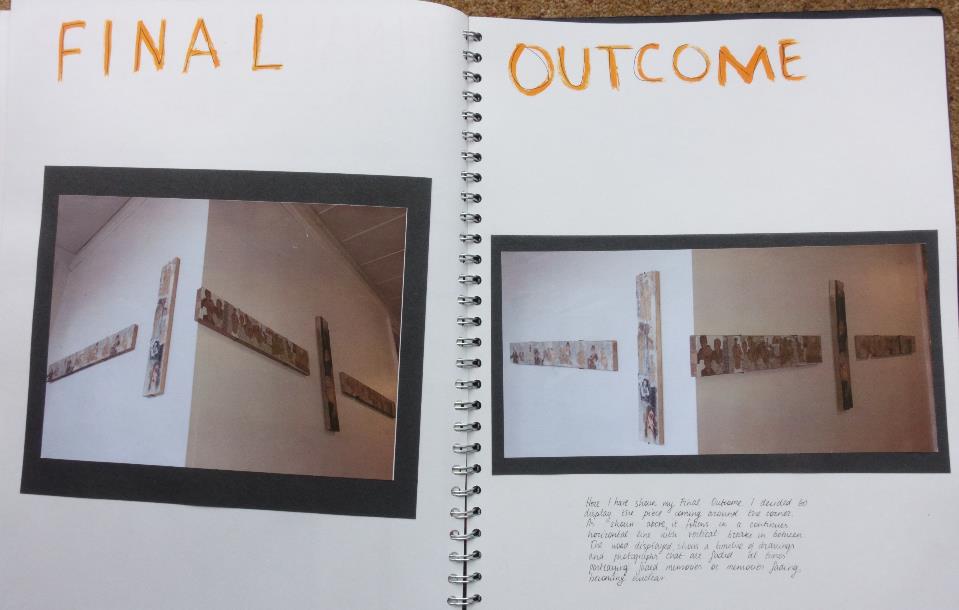 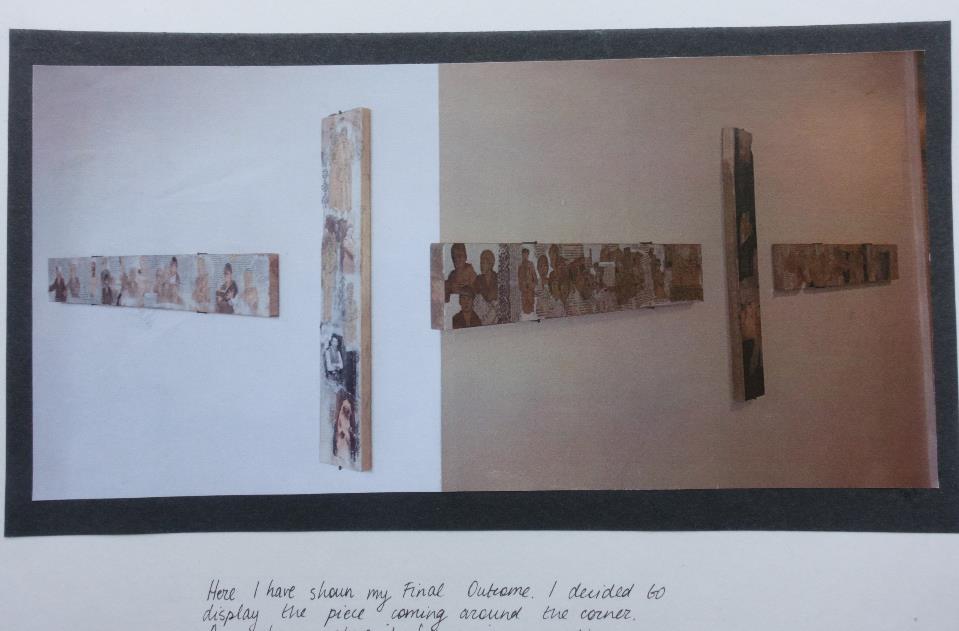 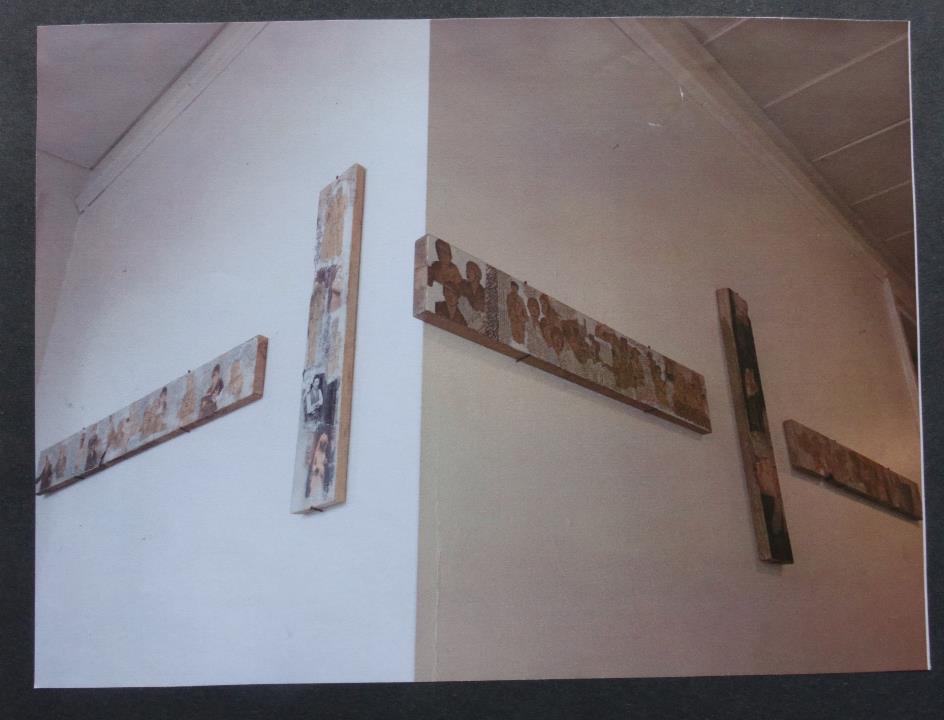 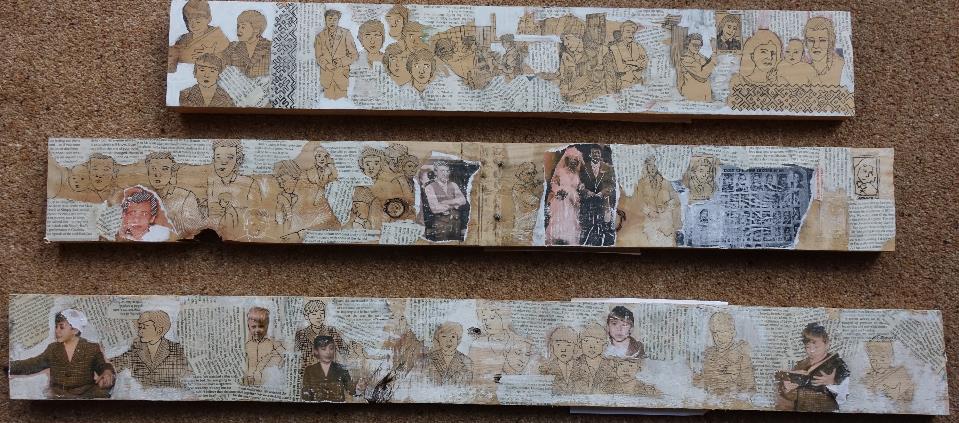 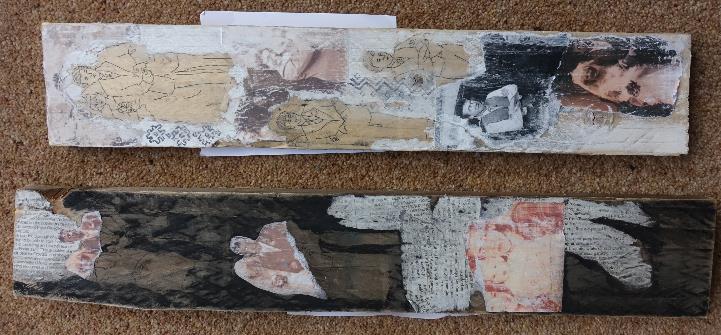 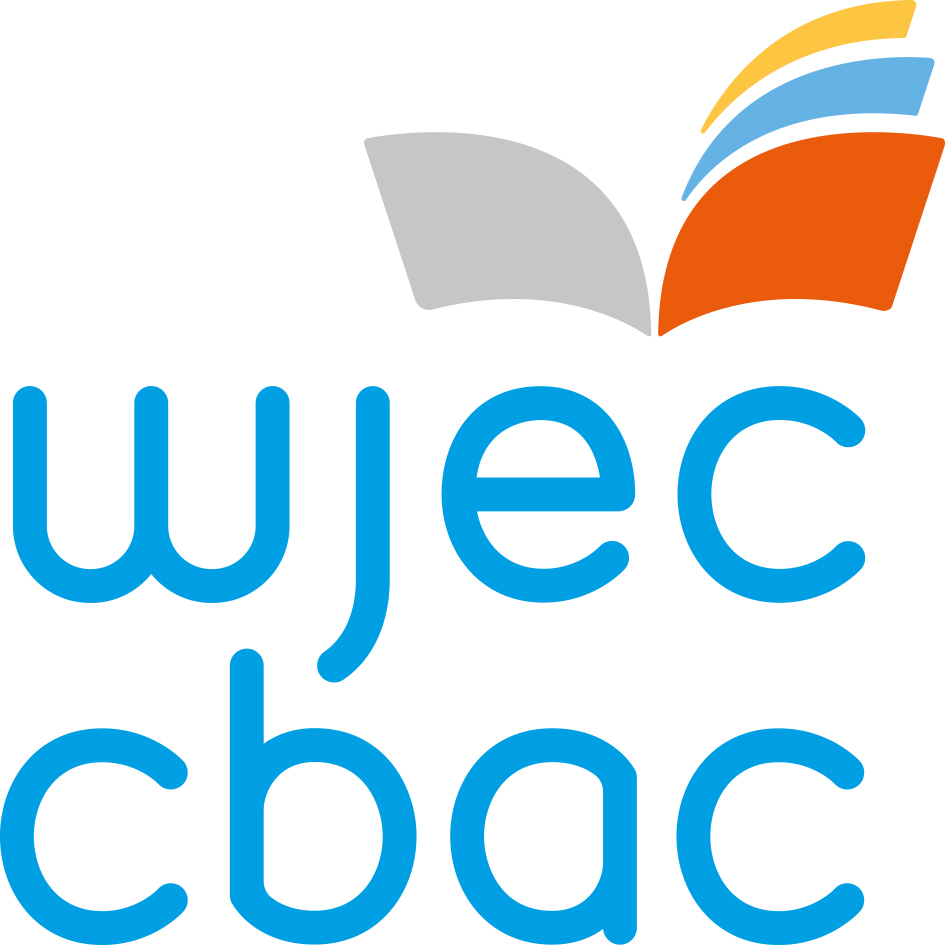 A LEVEL ART AND DESIGN - FINE ART

UNIT 2 PERSONAL INVESTIGATION

AO1 = 34 / 40
AO2 = 32 / 40
AO3 = 34 / 40
AO4 = 33 / 40

TOTAL = 133 / 160
2. Personal Creative Enquiry: 
			Graphic Communication
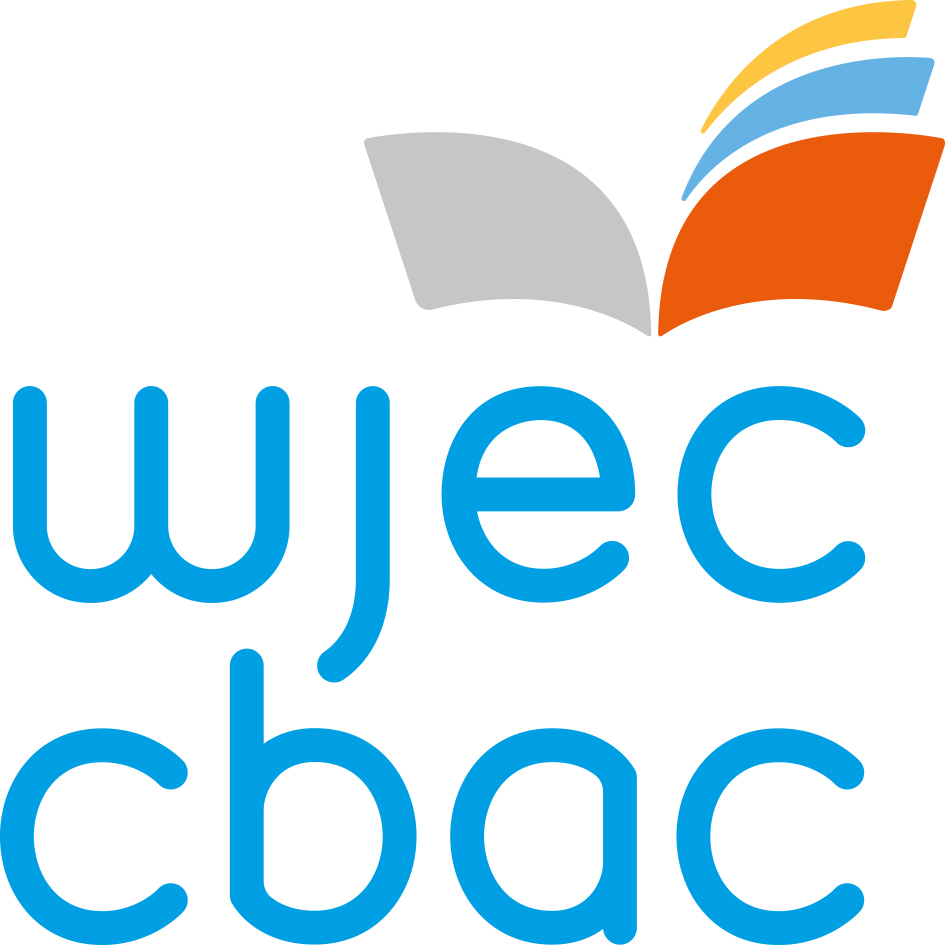 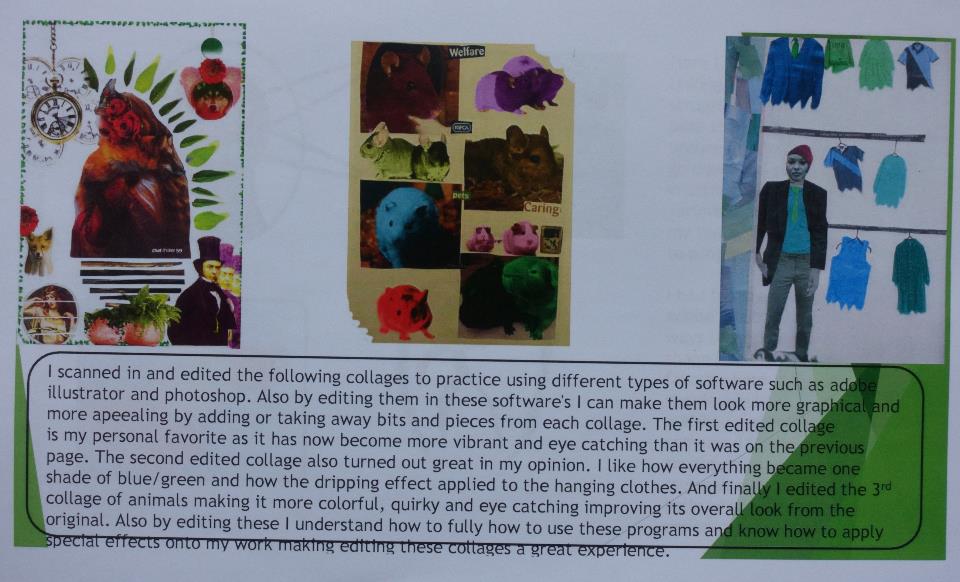 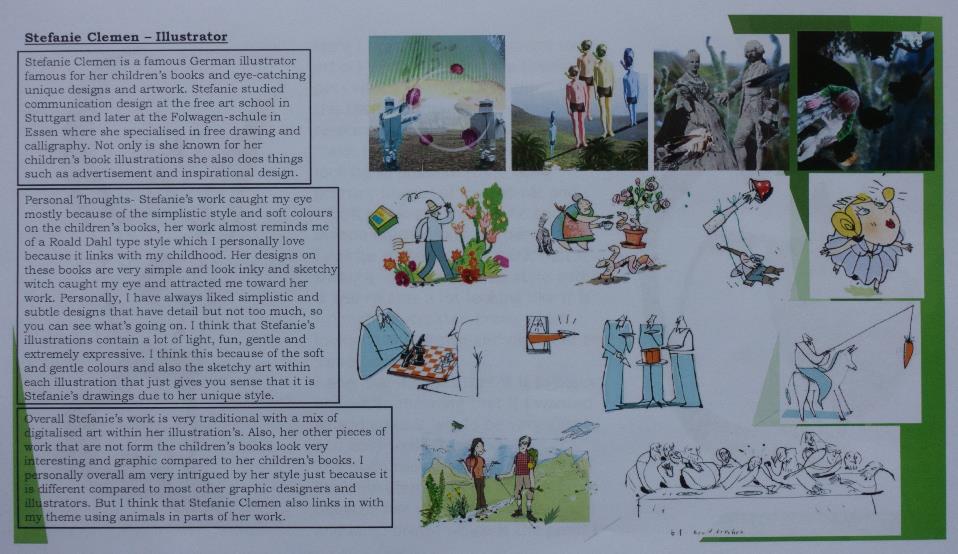 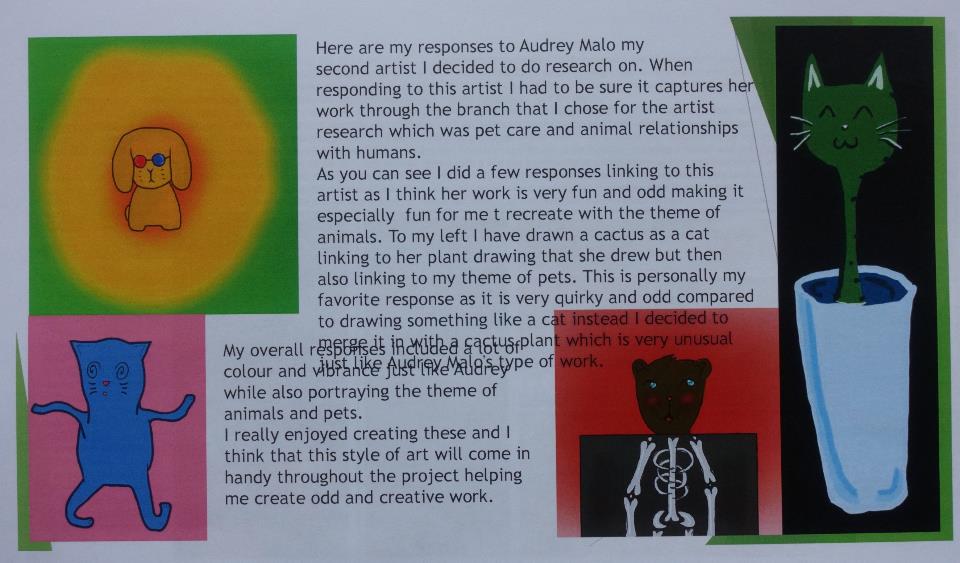 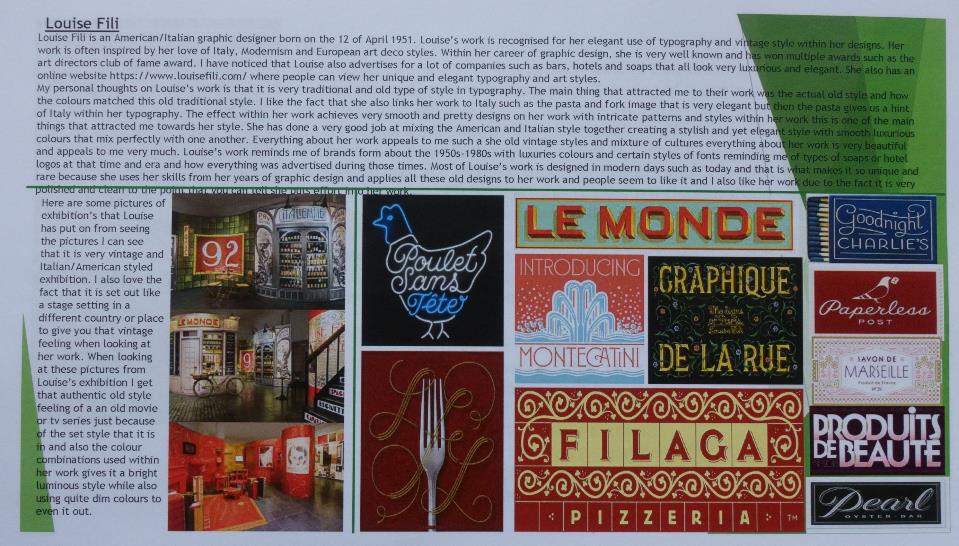 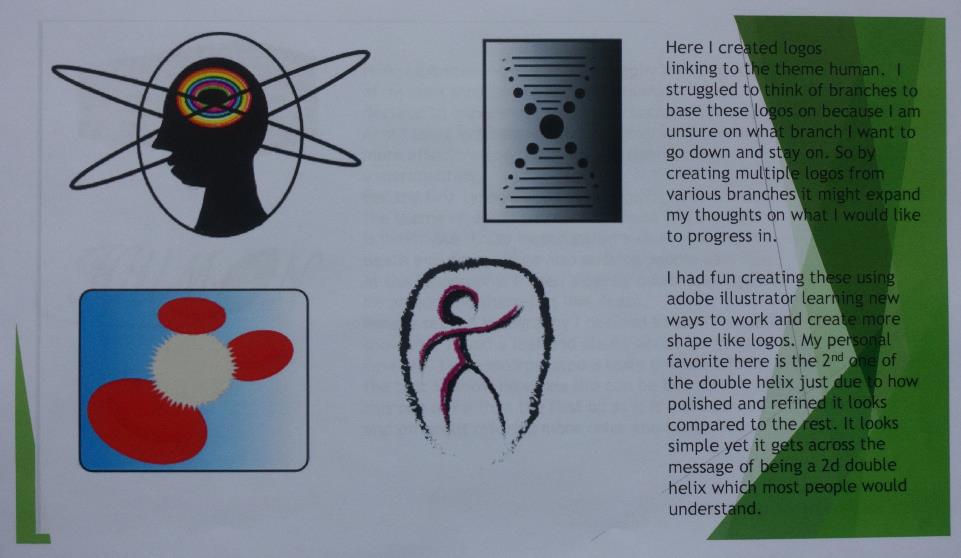 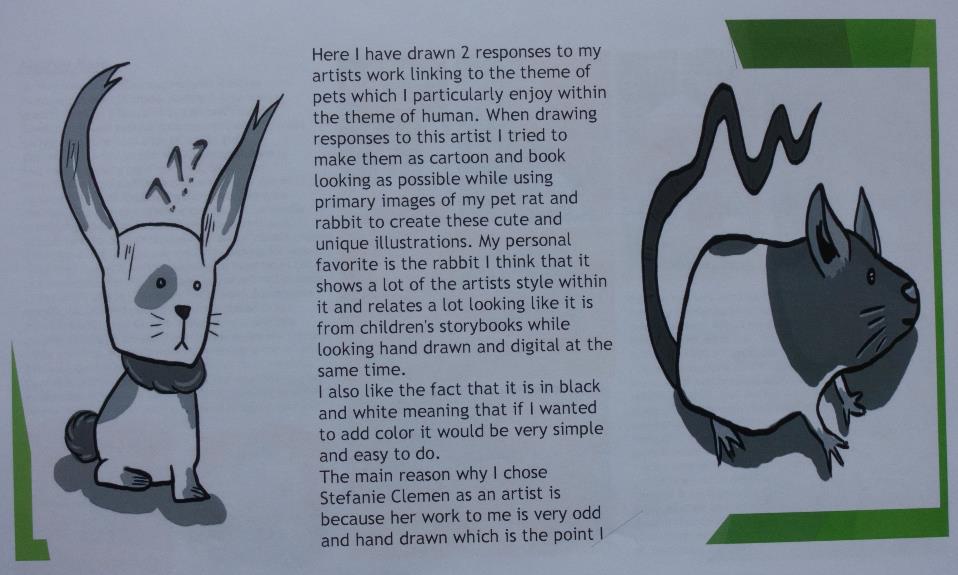 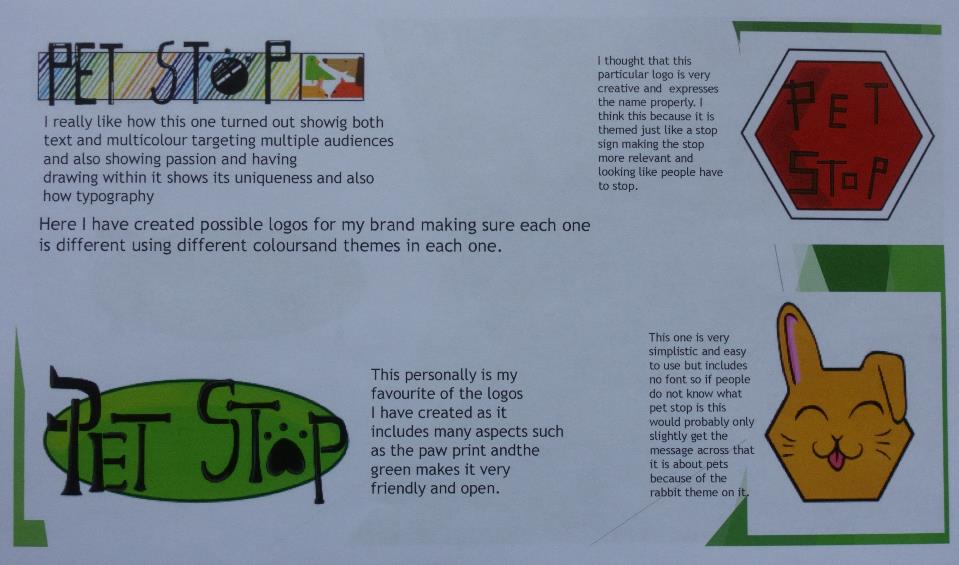 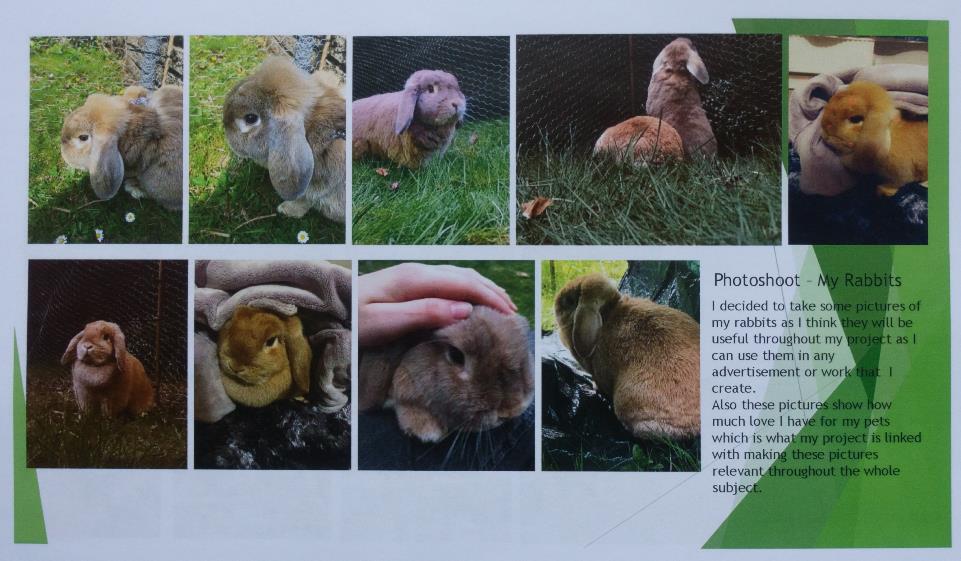 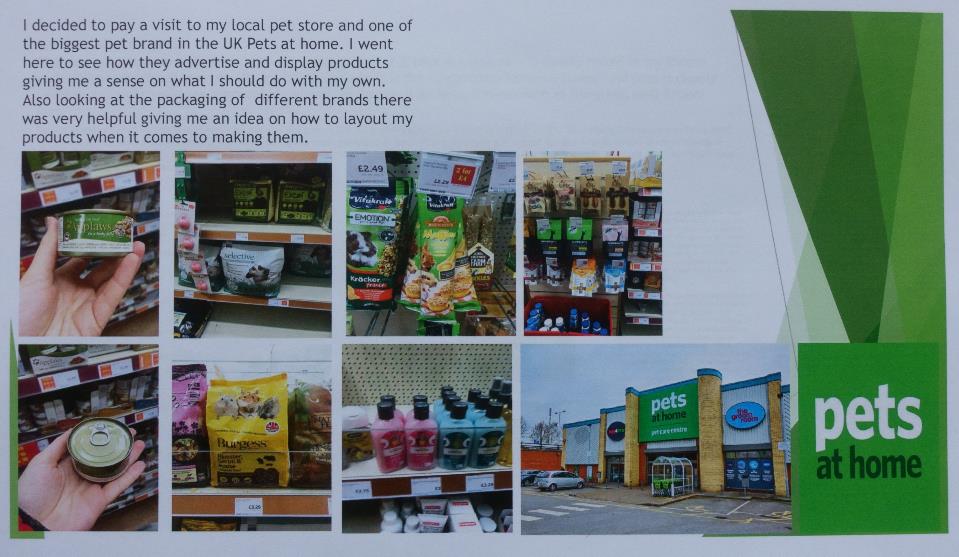 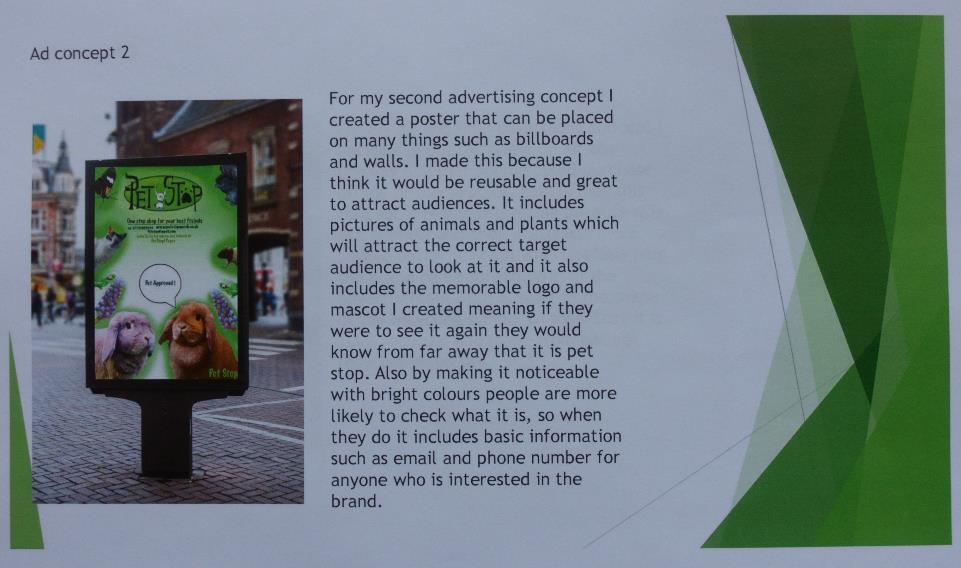 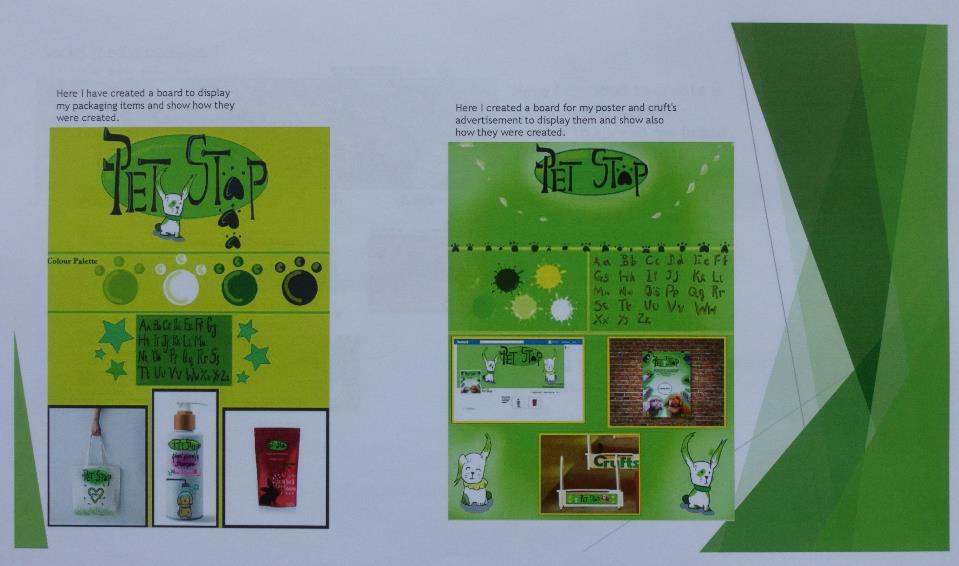 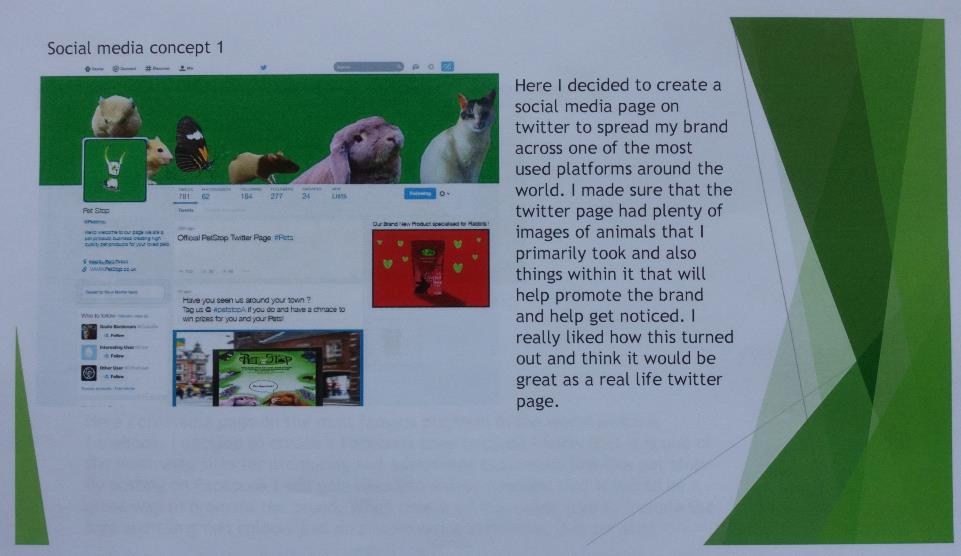 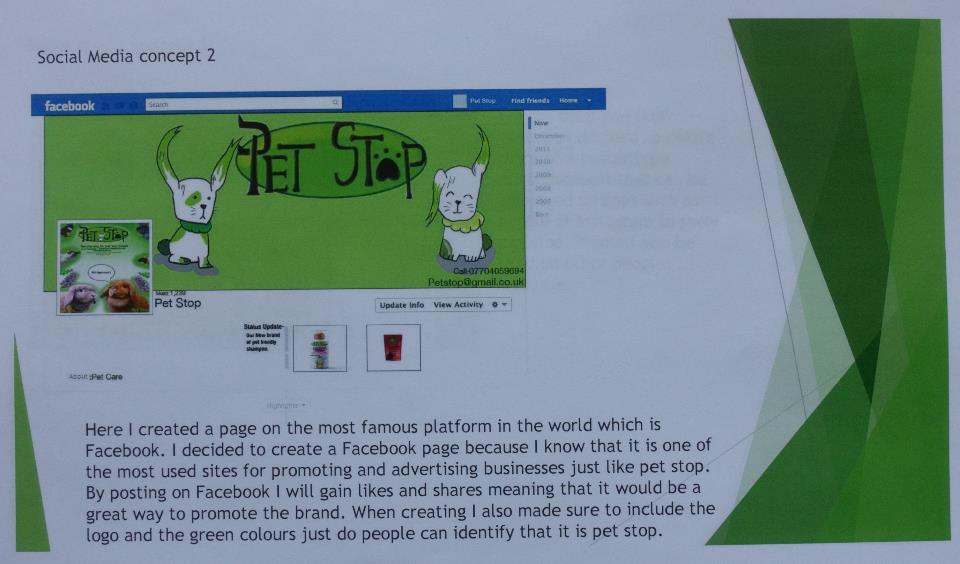 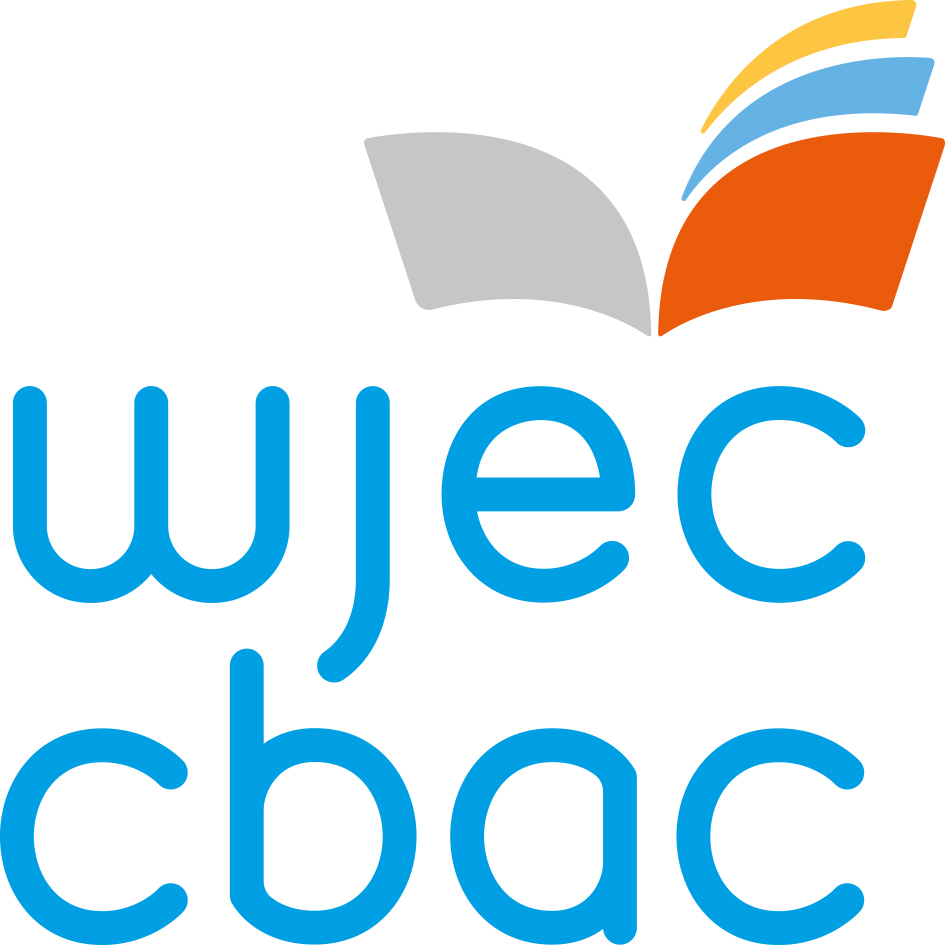 AS ART AND DESIGN - GRAPHIC COMMUNICATION

UNIT 1 PERSONAL CREATIVE ENQUIRY

AO1 = 23 / 40
AO2 = 24 / 40
AO3 = 26 / 40
AO4 = 27 / 40

TOTAL= 100 / 160
Differences between formative 
and summative assessment 
assessment
Just a reminder here of the differences between formative and summative assessment.
Teachers are involved in both formative and summative assessment. 
Formative assessment is an integral part of day-to-day teaching and learning in art and design.
Summative assessment is undertaken less frequently and usually for end-of-course purposes.

It must be recognised that there are significant differences between them which must be observed if valid and reliable internal judgements are to be made.

Formative assessment is used to:
	-monitor students' progress 
	-provide them with guidance 
	-usually with the intention of motivating them to achieve higher standards.
Summative assessment 
	-essentially different from formative
	-usually comes at the conclusion of the course 
	-concerned with the application of fair and accurate standards
	-based entirely on objective judgements of the evidence presented.
Conclusion of 
Standardisation element
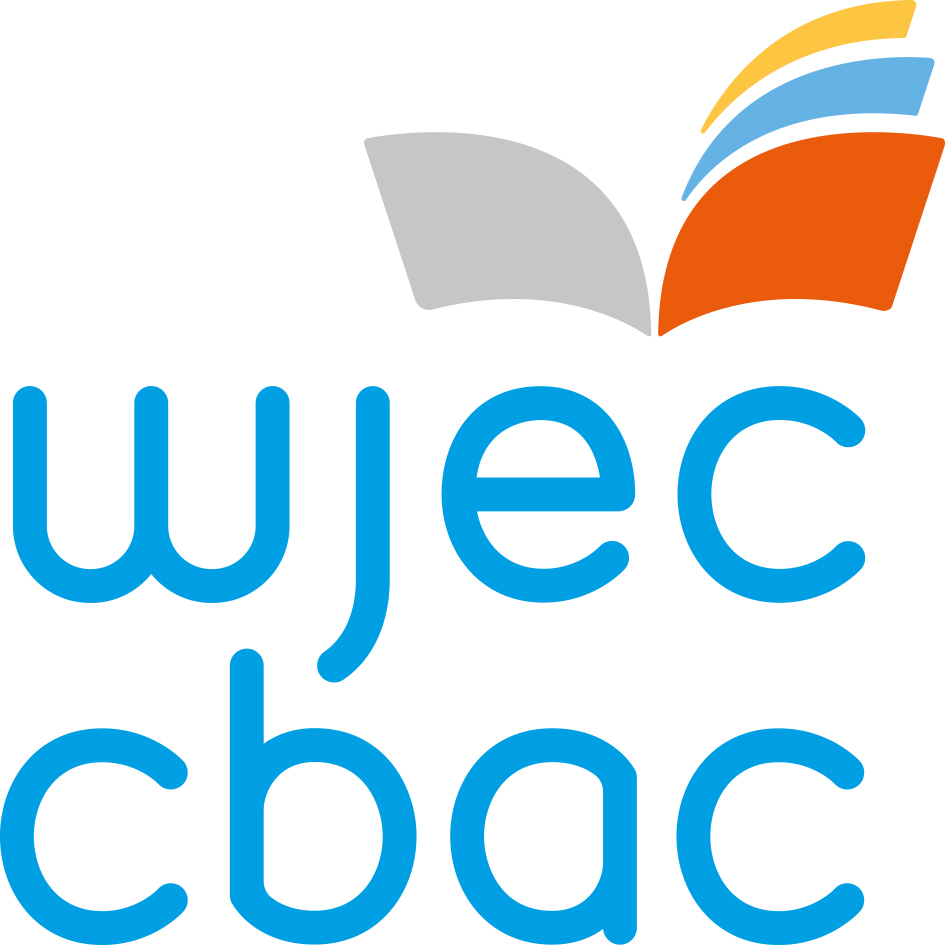 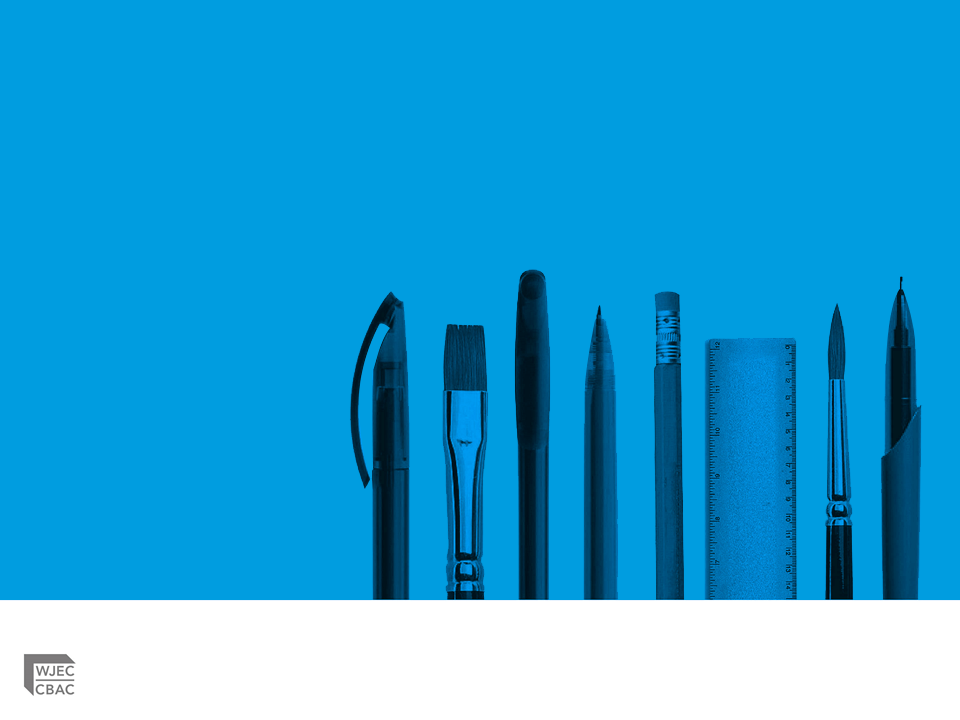 Any questions?
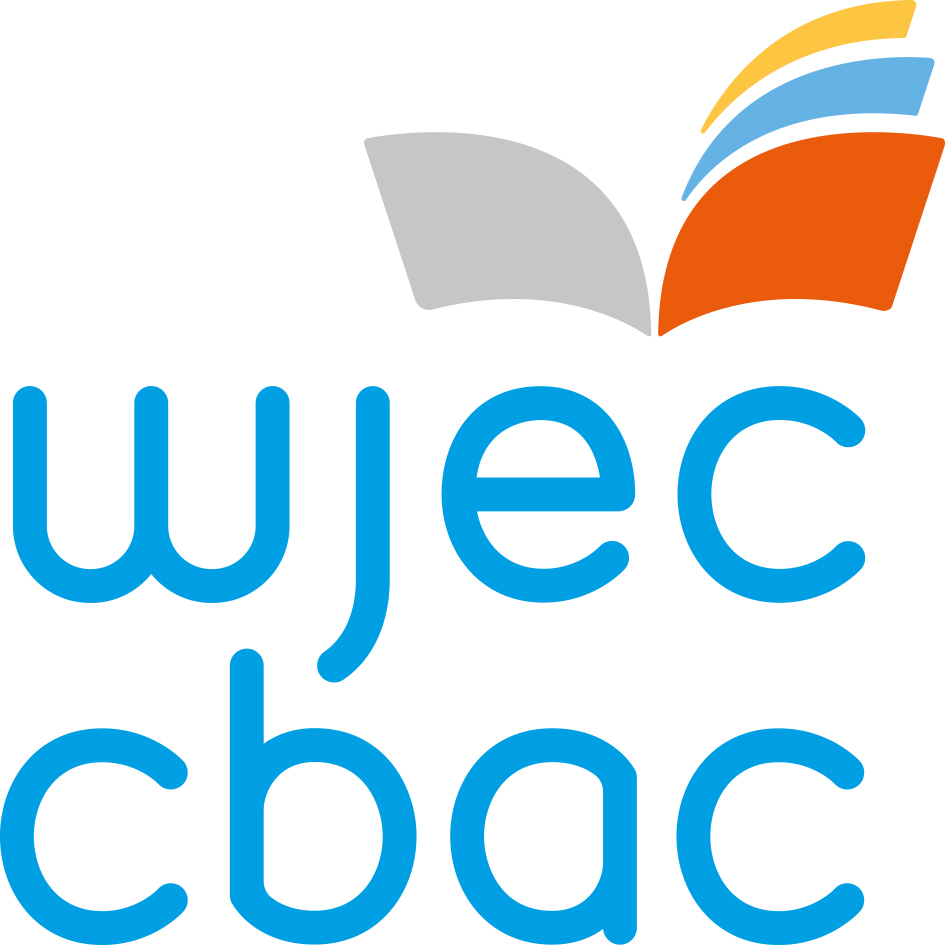 Additional material in this PowerPoint that you can choose to deal with in your own time:
Developing Centre-based approaches
 Recording assessment decisions
 Do’s & don'ts of assessment                                      
 Submitting centre marks using IAMIS
 External moderation process
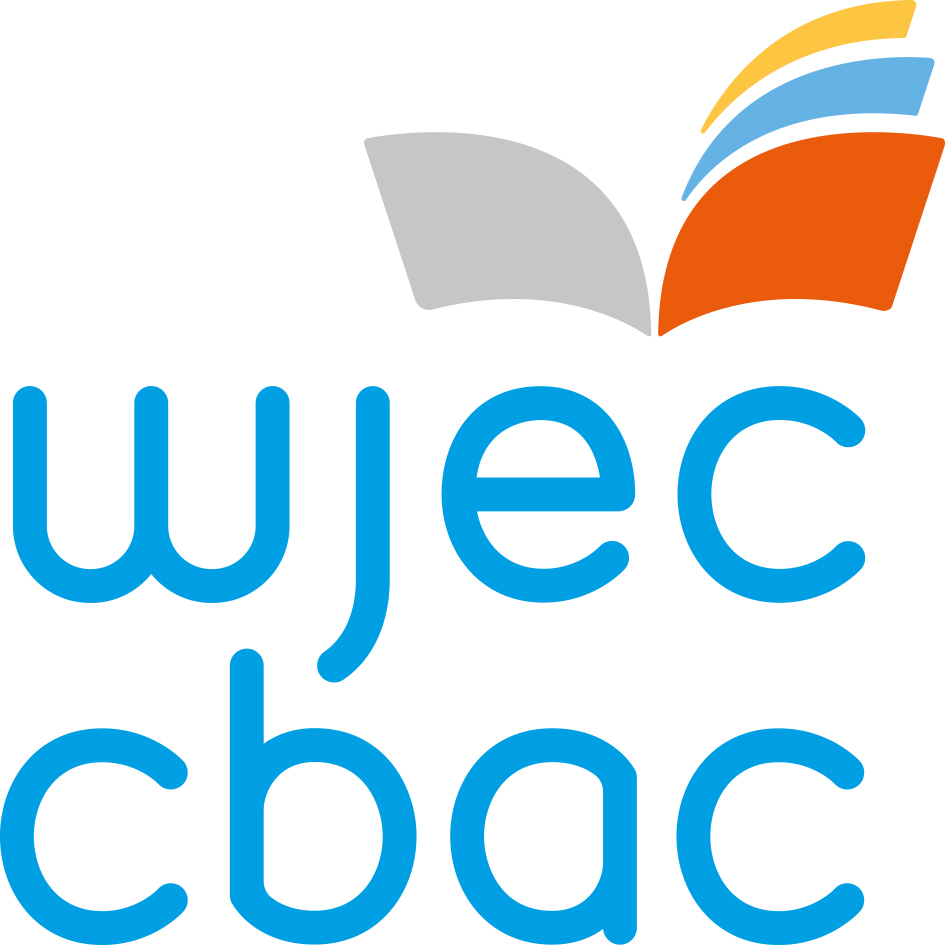 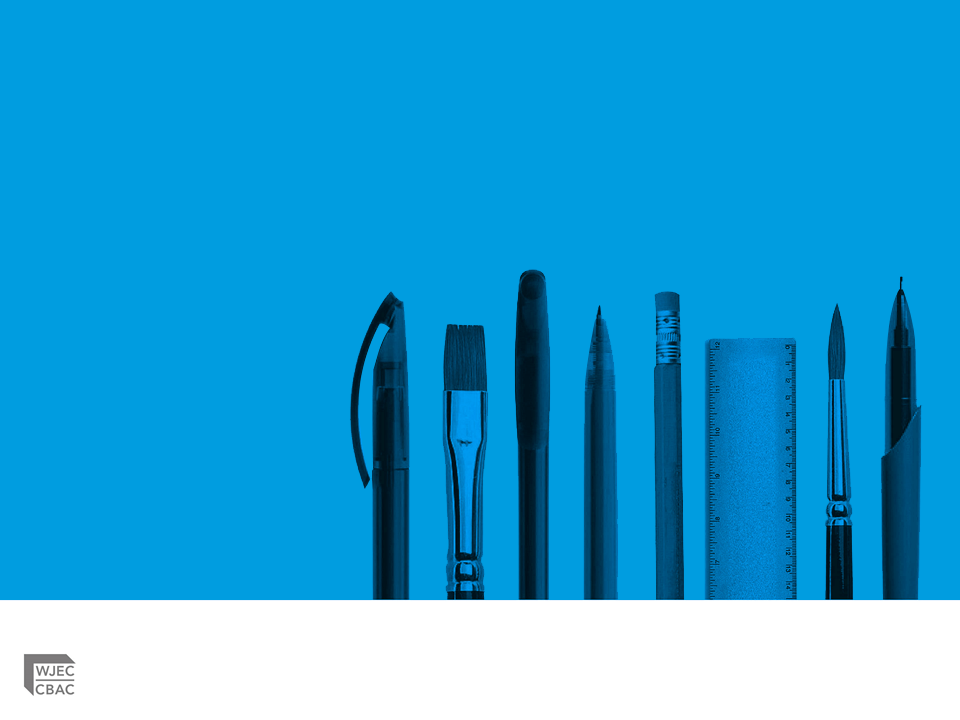 Reviewing Centre-based approaches to assessment
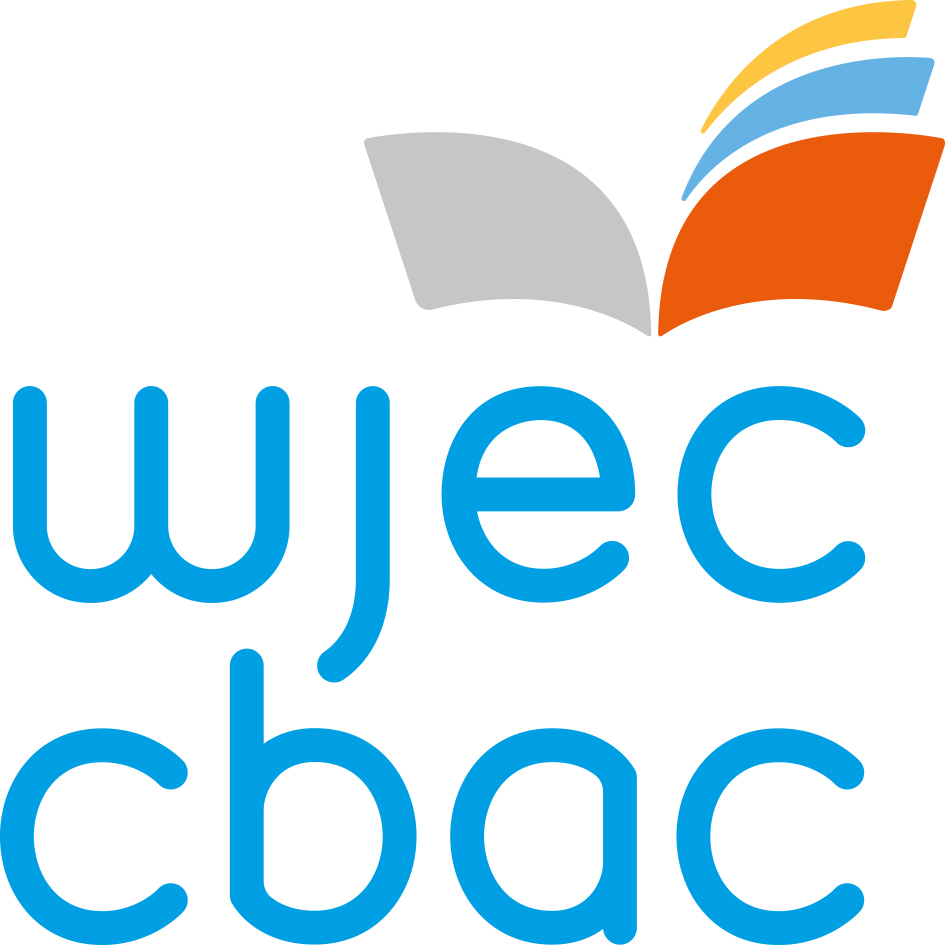 Developing a Centre-based approach 
to summative assessment
Review centre-based systems of assessment in preparation for the resumption of usual assessment practices / visiting moderation.

Following this online session, you can select several marked exemplars from the Lightbox and WJEC Art and Design website and use these to make carefully considered, comparative judgements to produce your own benchmarks for Summer 2022.​ 
​
It will be helpful if the work of your students selected to act as benchmarks covers a range of abilities, from the top, middle and bottom of the ability span. Wherever possible, they should be on the borderline between mark bands in the relevant Mark Scheme.

The number of benchmarks selected will depend on the size of the entry, but a minimum of four is suggested for a group of up to ten candidates and up to fifteen for a large entry. As far as possible, each should show consistent performance across the four assessment objectives, with no large gaps in the evidence.
Developing a Centre-based approach 
to summative assessment
​​
In general, art and design teachers are more accurate in making relative judgements than they are with making absolute judgements, i.e. independently of comparators. It is essential, therefore, that comparisons are continuously made with online marked exemplars to confirm the accuracy of each benchmark judgement. 

If your Centre enters candidates for more than one title, a set of benchmarks should be produced for each title, working closely with colleagues from other disciplines to agree on each range of benchmarks. 

When you are completely confident about the accuracy of your benchmarks, these can be labelled with the total mark and marks awarded for each AO and displayed in a position where you can refer to them as you assess the remainder of the group. 

Alternatively, if display space is limited, you might produce a digital portfolio of benchmarks that you have actually seen and marked. Reference can be made to these as you proceed with marking the work of all students in your group. This could also be a convenient way of standardising your assessments with other titles entered by your centre.
Assessment – 
using the mark bands
Colleagues involved in making benchmark assessments should first mark independently and record their personal judgements. These can then form the basis for discussion and negotiation to arrive at a collectively agreed mark for each benchmark. Everyone's judgement should be respected, but reference to online exemplars should help resolve differences.

The appropriate band for each assessment objective should be established by determining which band descriptors best reflect the student’s performance. There is additional guidance on the band descriptors for each AO given in the NEA Walk through PowerPoints.

The appropriate mark should then be established by determining the extent to which the student's work has met the criteria within the relevant band.  

It should be noted that the bands have been designed to assist the marking process by identifying individual levels of achievement and they do not necessarily correspond with grade boundaries.
Assessment – 
using the mark bands
If the work falls between two bands, consider whether there are more characteristics of the higher or lower of the bands and award accordingly.

The total marks for all four assessment objectives may reflect performance at different bands across the assessment objectives, for example, a candidate may achieve band 4 for AO1 and band 5 for AO2.

A central purpose of internal assessment is to produce an accurate 
rank order of candidates’ attainment within each title, as seen in the evidence they present. 

If the rank order has been accurately produced and realistic marking has been applied, then the visiting moderator should have no problems in
matching centre standards with those that have been nationally       
established.
Do’s and don’ts of  assessment
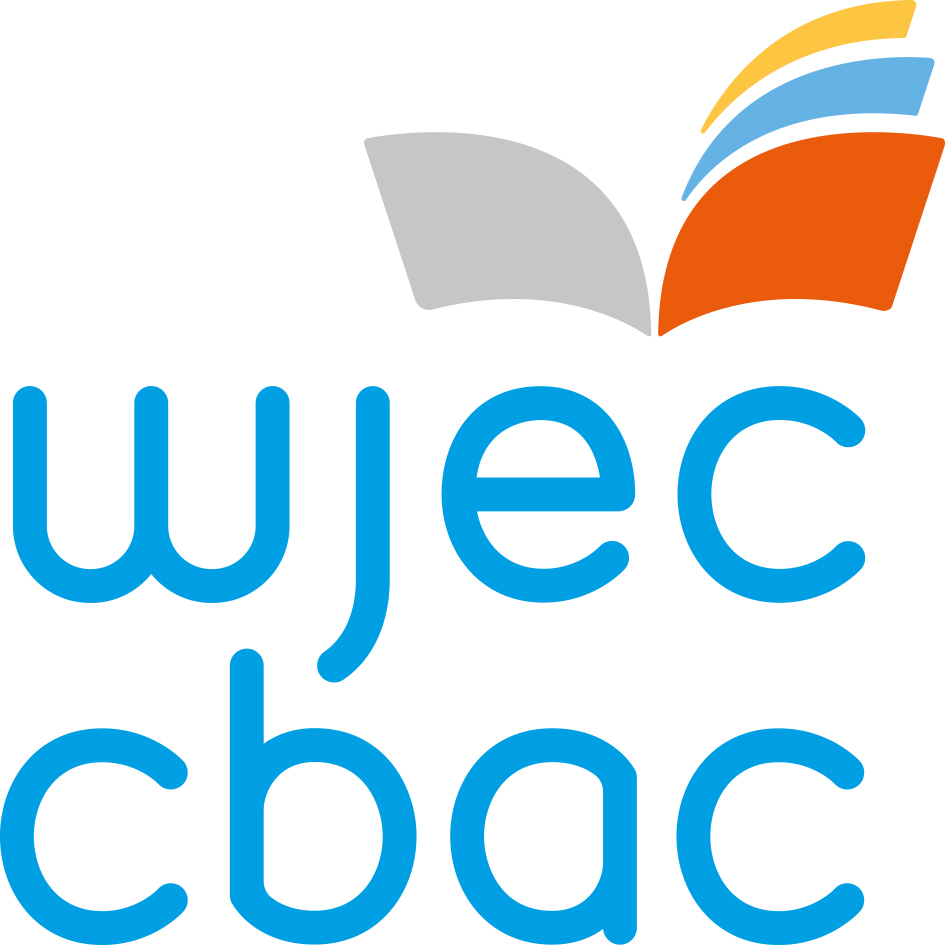 Adaptation of HMI Research Study into
Teacher Assessment of their own students’ work
A summary of the findings of an HMI Research Study of Teacher   Assessment, adapted to determine what is required to achieve valid and reliable assessments in art and design.

Recognise that teachers’ experience of assessment and existing knowledge of assessment criteria and recollection of standards           are not sufficient to ensure accuracy. 

   It is essential to continually refer to standardised materials  
     throughout the process of assessment to check and support       
     decisions. 

Assessment should not focus exclusively on final outcomes or selected best pieces, as this will not take full account of all aspects of the AOs and reduces the validity of assessment decisions.
Common pitfalls
Be aware of the influence of subjective factors, such as the efforts
  made by candidates, the amount of work they have produced
  rather than its quality, their perceived potential, career aspirations,
expectations of parents and others. 
  These will almost certainly skew objective judgements.

 When colleagues participate in standardisation, take steps to ensure
 that, initially, they make independent judgements. When collaborating to determine final marks, ensure that entirely objective judgements are made, based only on the evidence presented and not on knowledge of the candidate who produced it.

 Avoid inflation of marking around perceived grade boundaries    
  and the bunching of marks just above these boundaries.
Inflated marking
It is a source of concern that there is increasing tendency for full
marks to be awarded for work that clearly does not justify this,    sometimes for several candidates in a group.

 It is suggested that the top 10 percent of marks should be reserved
  exclusively for truly exceptional work that is seen only very
  occasionally during our moderation process. 

Before awarding marks at the top end of the mark range,
  comparisons should be made to High Achieving exemplars
  on the WJEC website.  

 The award of unrealistically high marks can indicate low 
  expectations by the marker and a lack of awareness of what 
  exceptionally able candidates across the UK are capable of    
  achieving.
Recording assessment decisions
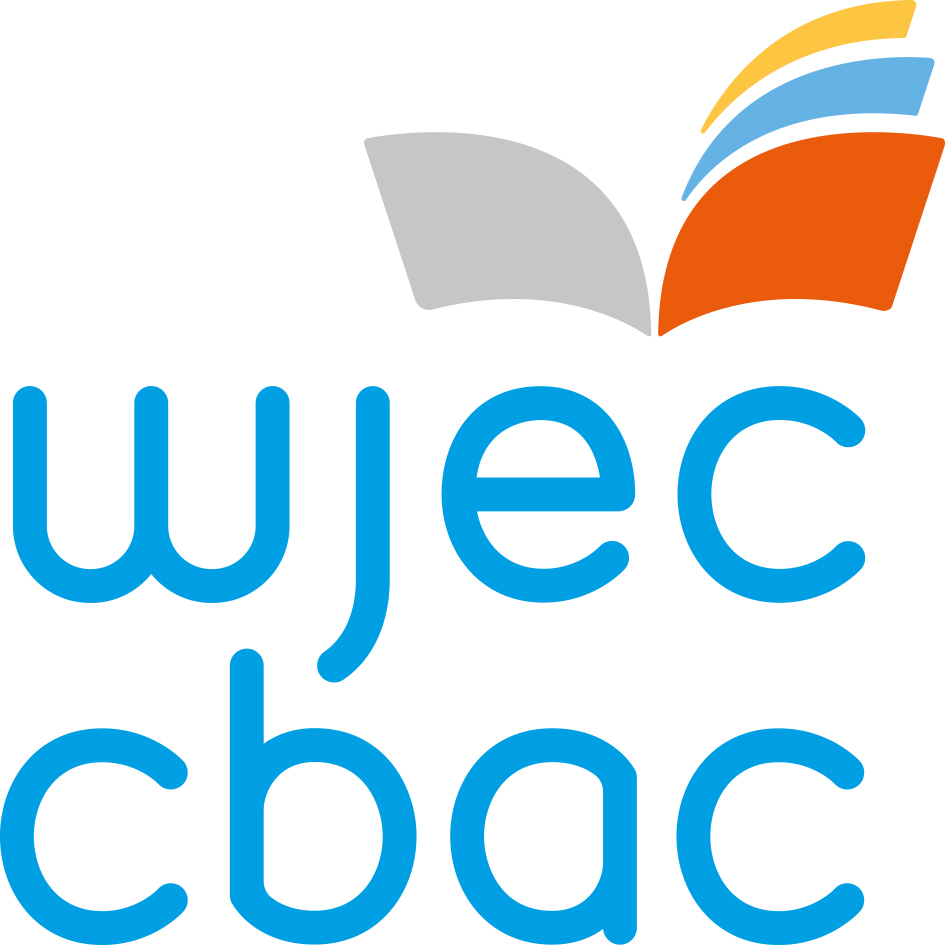 Recording assessment 
decisions
In certain Centres, there may be a requirement to document assessment procedures and judgements, so that these are clearly explained and can be fully justified.   

During the last two years, more emphasis has often been placed by centres on the
   documentation of assessment decisions made for each candidate.

  You may need to consider how you might efficiently produce a record of each 
assessment to justify the judgements you have made. It is advisable to produce this as you mark the work of each candidate.​​
​
The individual Candidate Marksheet may be used for this purpose, but take account of how long this could take if you have a large group.​​
​
Consider copy and paste methods, underlining and adding ​to relevant phrases from mark schemes or other sources, ​such as Indicative Content, to make efficient use of your time. ​​
​
The recording of assessment decisions will need to conform to arrangements made within your centre to ensure a consistent approach.
Submitting centre marks using IAMIS
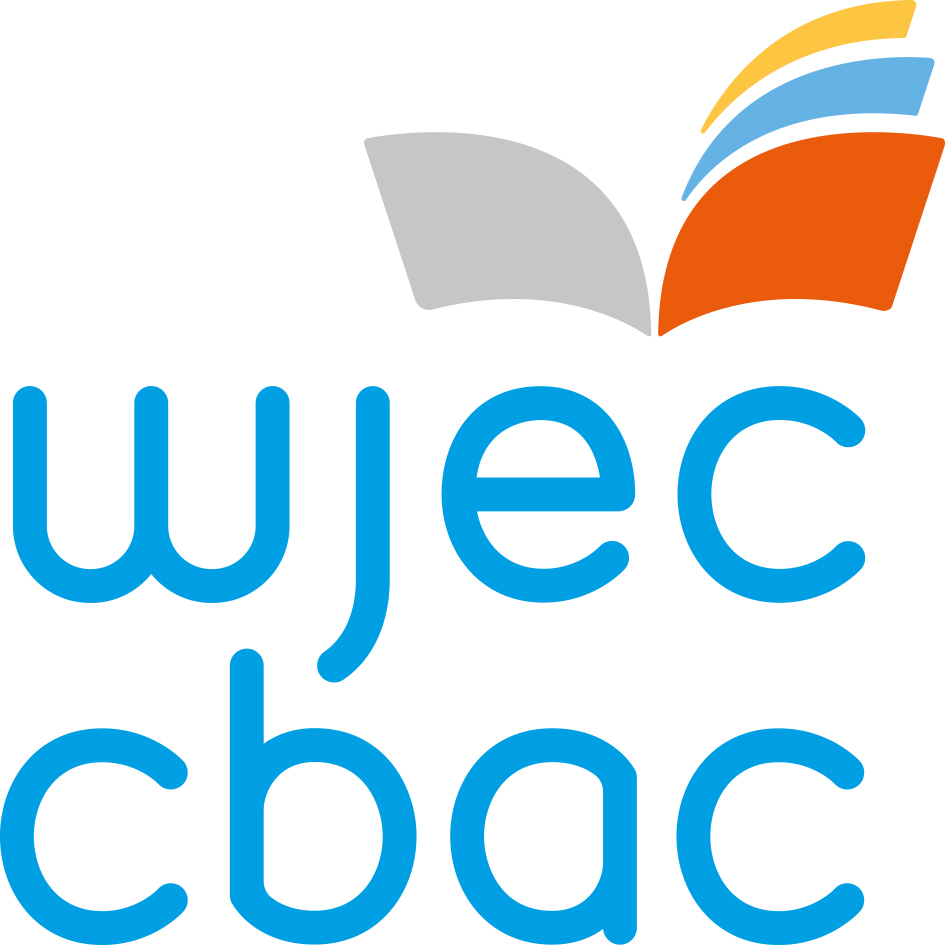 Submitting centre marks
Centres need to submit all marks for internally assessed work electronically via the secure website by 15th May 2022. 

Once the marks have been uploaded, the system will apply the sampling formula based on the overall rank order for the total entry and identify the sample of candidates whose work is selected for moderation. 

Where a candidate’s name and number do not appear on the secure website or are appearing in the incorrect area of study e.g., if a candidate is entered for Fine Art on the marksheet you cannot insert an Art and Design mark. The Centre must mark the candidate as absent on the Fine Art marksheet. You must contact the Examinations Officer as soon as possible who will make the appropriate entry / amendment(s), once these are processed the correct information should then appear for you to complete the mark input (usually within 48hrs of processing the entry / amendment). 

The Examinations Officer within the centre will be able to input marks on behalf of teachers or allocate secondary account access to the appropriate teachers.
External moderation process
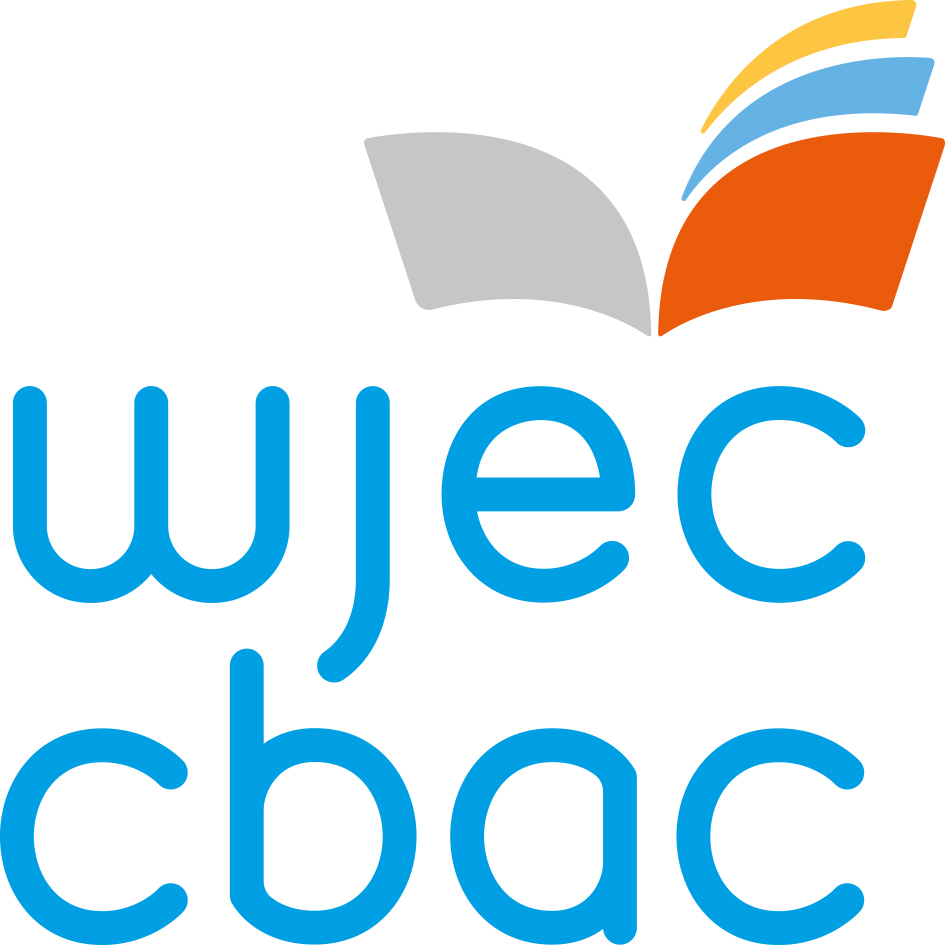 The external moderation process
In the week before moderation visits are conducted, live work is collected and displayed at a conference centre. 

This work is marked independently by each member of a team of senior moderators who submit their marks to the Principal Moderator. A standardisation exercise is then conducted with the senior team to arrive at agreed marks for each Assessment Objective and for each unit of work marked.

On the weekend immediately preceding moderation visits, the full moderating team undertake a similar marking exercise.

They first mark independently, submit their marks and from these a mean mark is calculated for each unit. These marks are compared with those agreed by the senior team. Where there are differences of marks between particular units, these are reviewed by the entire team and, through discussion and comparisons with other marked work, agreed marks are established. 

Moderators are given a visual record of each of these marked exemplars and
refer to these and the agreed standards they represent in every centre they visit.
Establishing professional judgements - Moderators’ standardisation conference
The Moderation Process
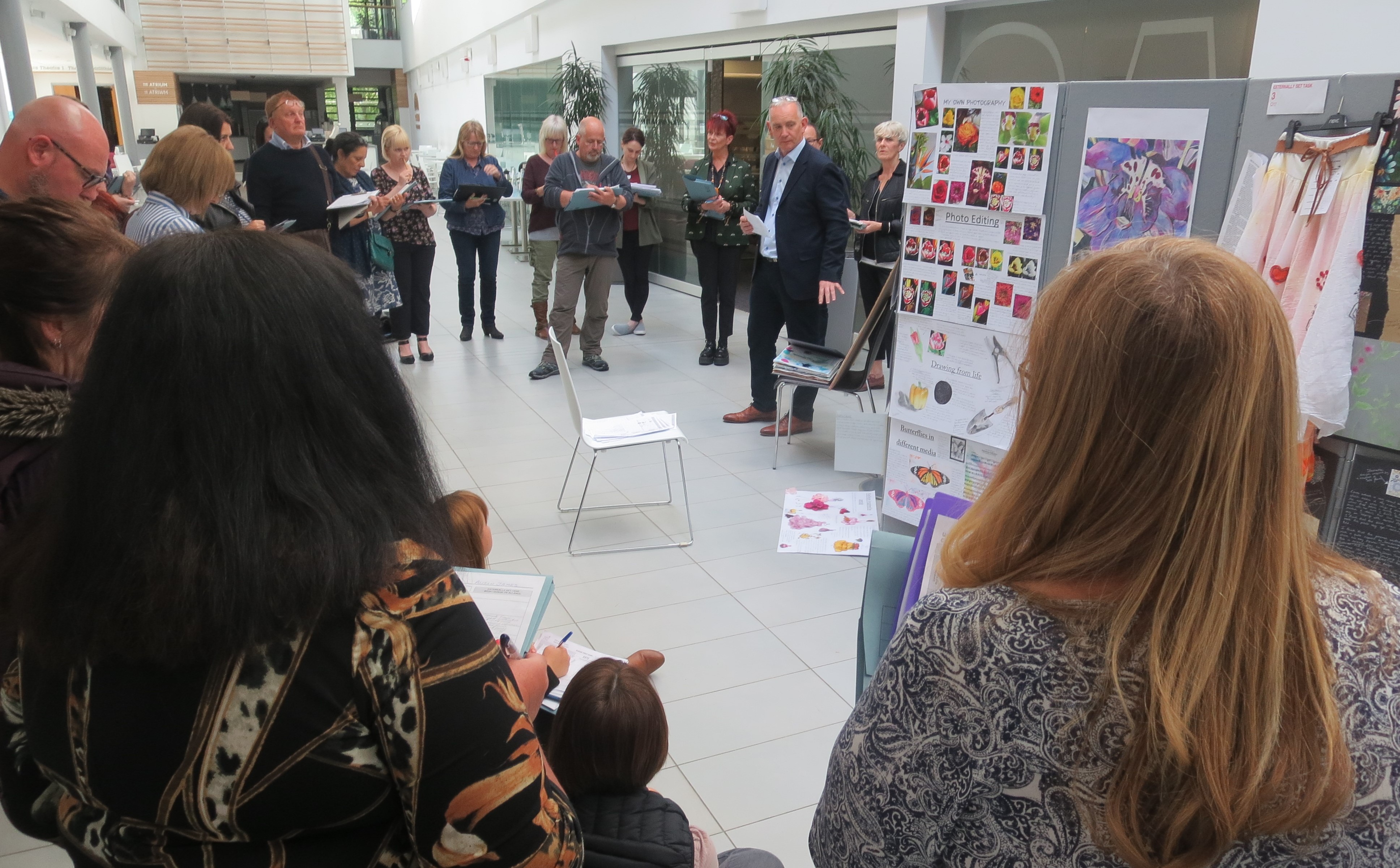 The external moderation process
Each moderator is visited in a centre in which they are working at least once by a senior moderator who independently marks a selected sample of units (cross moderation).

Both sets of marks are submitted to WJEC so that a comparison of marking standards can be made.

A check is also made of the reliability of each moderator, based on a comparison of their marking with the standards agreed at the Moderators’ Conference. 

Moderator marks for each centre visited, alongside marks awarded by senior moderators during cross moderation, are scrutinised alongside the centre marks. 

If centre marks are outside tolerances compared to the nationally agreed standards applied by the moderator, scaling (adjustment) of marks is applied. 

Due account is taken of the marking performance of every moderator before any adjustments are made to centre marks.
Preparing for the moderation visit
Arrangements for moderation visits will be subject to any restrictions that may be in place in May/June 2022. 
You will be contacted by the designated moderator to agree a suitable date for the visit.
Ahead of the visit, you will need to check that candidates’ work is properly labelled according to WJEC requirements.
Authentication documents should be signed and dated, together with Learner Statements completed by each candidate. If you wish to provide additional information about a candidate’s submission, this can be entered on the Candidate marksheet available online.
Ensure that all work in the selected sample is available for moderation. The moderator may also need to see additional samples not included in the sample. 
A paper copy of your Centre's electronic mark sheets must be available. This will provide the total mark awarded for every candidate. You must insert the mark awarded for each of the four assessment objectives. Alternative formats, such an excel spreadsheet, are acceptable provided the AO breakdown is included. 
Work can be presented in folders if it cannot be displayed, but there must be adequate table space for the moderator to view the submission. 
The moderator will need to be left undisturbed during the assessment process.
Feedback from the moderation visit
With the return to Visiting Moderation, it might be helpful to remind centres of what they might expect in terms of feedback.

In receiving this feedback, bear in mind that the moderator does not know your students nor the context within which they have worked. Consequently, they are able to mark objectively and have very recent experience of marking in line with nationally agreed standards. 

The moderator will usually be prepared to discuss strengths seen in the sample of work submitted and aspects that may be considered for further development.

To conform with conditions set down by regulators, on no account are moderators permitted to discuss marks.  

Following the visit, the moderator will provide a written report, including an indication of the accuracy of assessment, that will be available via the secure website on results day. Additionally, a full report on the moderation of all centres will be presented by WJEC on the day results are released.
Feedback from the moderation visit
Please note that moderator marks are confidential and cannot be discussed during verbal feedback. The regulators’ General Conditions of Recognition state that: 

“An awarding organisation must ensure that it does not communicate to a centre or a learner confirmation of, or changes to, any mark for an assessment in advance of the issue of that result”. 

The moderator may ask permission to make an audio recording of the verbal feedback as part of our Quality Assurance procedures. In such case, recordings will remain confidential and will be deleted after the Sept 18 ROMs deadline.
Any further questions?
Contact our specialist Subject Officers and administrative support team for your subject ​with any queries.  ​
​
artanddesign@wjec.co.uk
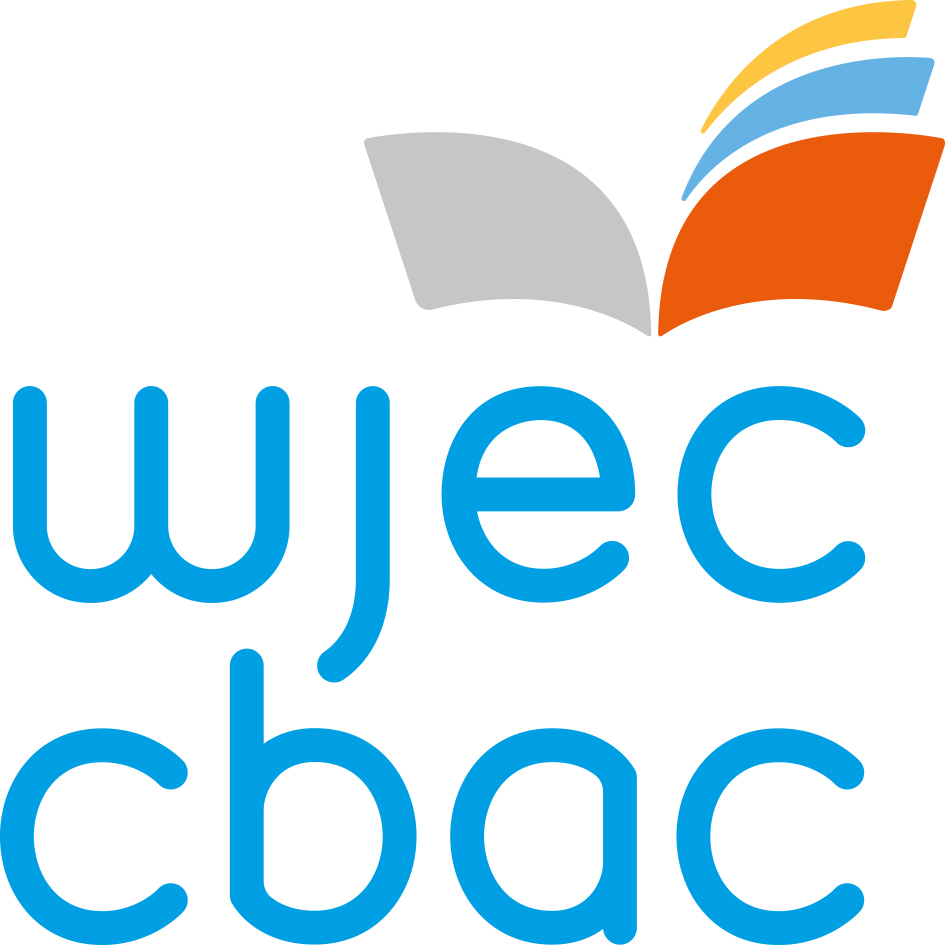